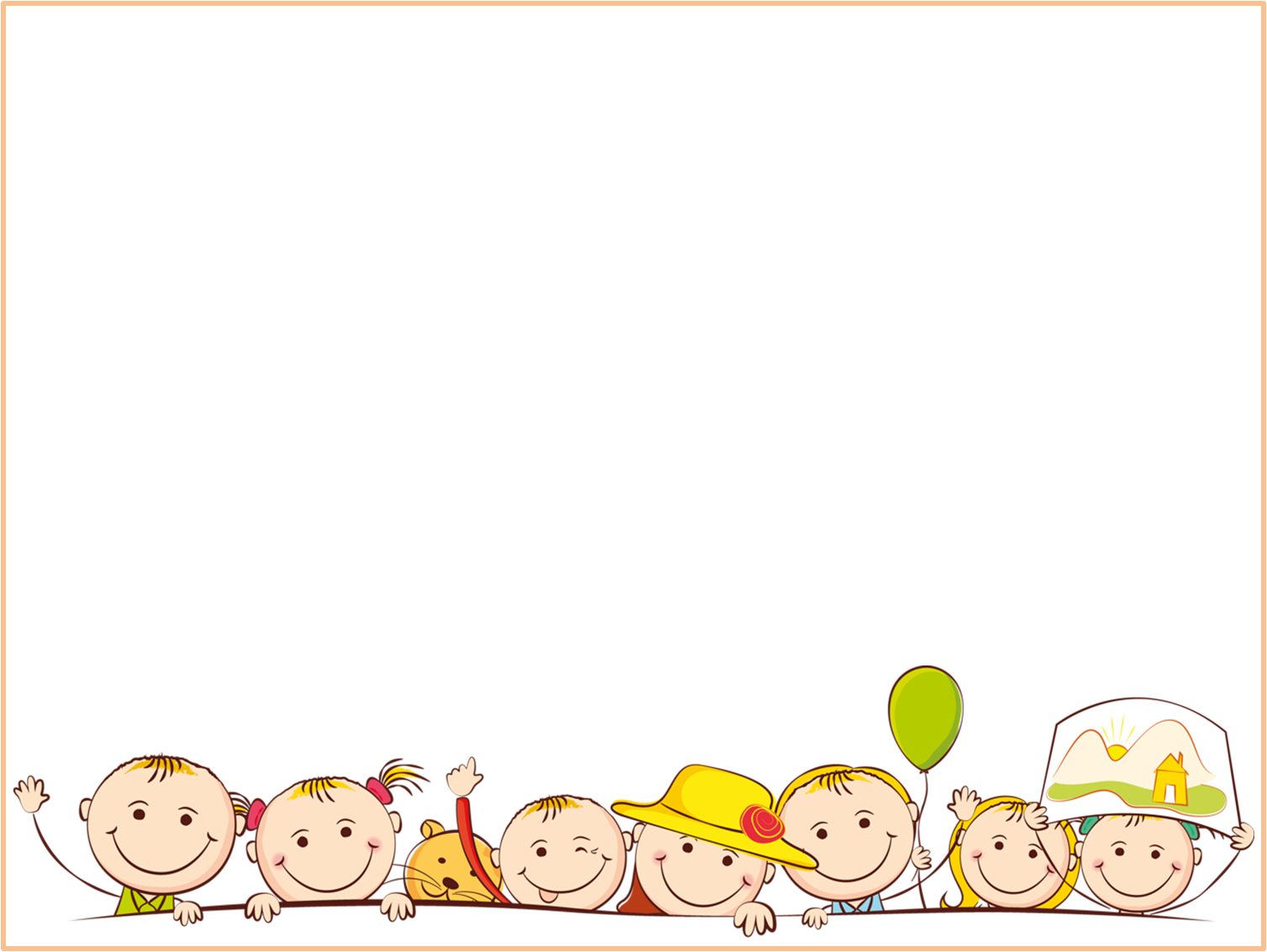 ЧАСТНОЕ ДОШКОЛЬНОЕ ОБРАЗОВАТЕЛЬНОЕ УЧРЕЖДЕНИЕ «ДЕТСКИЙ САД № 262 ОТКРЫТОГО АКЦИОНЕРНОГО ОБЩЕСТВА «РОССИЙСКИЕ ЖЕЛЕЗНЫЕ ДОРОГИ» Аналитический отчет о проделанной работе в средней группе «Гномики» 2017-2018 г.
Воспитатель: Мойсеенко О.В.
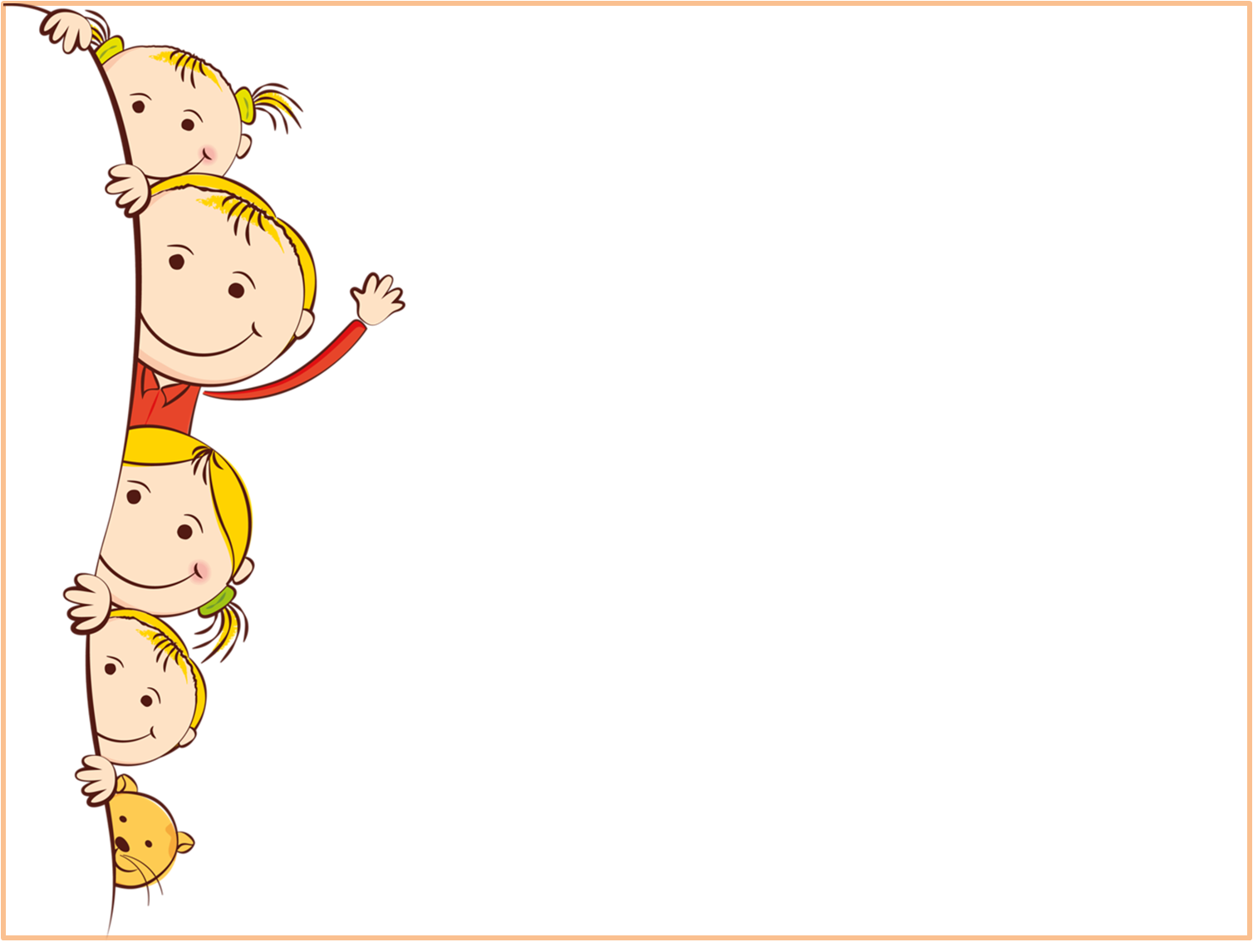 Характеристика группы
Списочный состав 26 детей, 
из них  14 девочек, 12 мальчиков.  Высокая посещаемость 
в течении года.
У меня прекрасная миссия – дарить свою любовь детям. И я с удовольствием воплощаю её в жизнь. Одновременно прививаю детям чувство любви к родителям, близким, друзьям.Работала по основной общеобразовательной программе дошкольного образования, которая отвечает требованиям ФГОС, «ОТ РОЖДЕНИЯ ДО ШКОЛЫ» - Примерная общеобразовательная программа дошкольного образования / Под ред. Н. Е. Вераксы, Т. С. Комаровой, М. А. Васильевой. — М. : МОЗАИКА СИНТЕЗ, 2014.
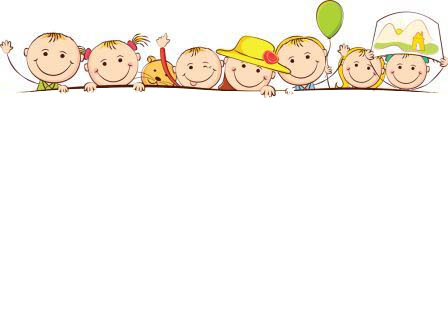 Основными приоритетными направлениями группы общеразвивающей направленности от 4 до 5 лет являются:-Физкультурно-оздоровительное-Социально–коммуникативное развитие-Познавательное развитие- Речевое развитие-Художественно–эстетическое развитие
Физическое развитие включает приобретение опыта в следующих видах деятельности детей: двигательной, в том числе связанной с выполнением упражнений, направленных на развитие таких физических качеств, как координация и гибкость; способствующих правильному формированию опорно-двигательной системы организма, развитию равновесия, координации движения, крупной и мелкой моторики обеих рук, а также с правильным, не наносящем ущерба организму выполнением основных движений (ходьба, бег, мягкие прыжки, повороты в обе стороны), формирование начальных представлений о некоторых видах спорта, овладение подвижными играми с правилами; становление целенаправленности и саморегуляции в двигательной сфере; становление ценностей здорового образа жизни, овладение его элементарными нормами и правилами (в питании, двигательном режиме, закаливании, при формировании полезных привычек и др.).
Социально-коммуникативное развитие направлено на усвоение норм и ценностей, принятых в обществе, включая моральные и нравственные ценности; развитие общения и взаимодействия ребенка со взрослыми и сверстниками; становление самостоятельности, целенаправленности и саморегуляции собственных действий; развитие социального и эмоционального интеллекта, эмоциональной отзывчивости, сопереживания, формирование готовности к совместной деятельности со сверстниками, формирование уважительного отношения и чувства принадлежности к своей семье и к сообществу детей и взрослых в Организации; формирование позитивных установок к различным видам труда и творчества; формирование основ безопасного поведения в быту, социуме, природе.
Познавательное развитие предполагает развитие интересов детей, любознательности и познавательной мотивации; формирование познавательных действий, становление сознания; развитие воображения и творческой активности; формирование первичных представлений о себе, других людях, объектах окружающего мира, о свойствах и отношениях объектов окружающего мира (форме, цвете, размере, материале, звучании, ритме, темпе, количестве, числе, части и целом, пространстве и времени, движении и покое, причинах и следствиях и др.), о малой родине и Отечестве, представлений о социокультурных ценностях нашего народа, об отечественных традициях и праздниках, о планете Земля как общем доме людей, об особенностях ее природы, многообразии стран и народов мира.
Речевое развитие включает владение речью как средством общения и культуры; обогащение активного словаря; развитие связной, грамматически правильной диалогической и монологической речи; развитие речевого творчества; развитие звуковой и интонационной культуры речи, фонематического слуха; знакомство с книжной культурой, детской литературой, понимание на слух текстов различных жанров детской литературы; формирование звуковой аналитико-синтетической активности как предпосылки обучения грамоте.
Художественно-эстетическое развитие предполагает развитие предпосылок ценностно-смыслового восприятия и понимания произведений искусства (словесного, музыкального, изобразительного), мира природы; становление эстетического отношения к окружающему миру; формирование элементарных представлений о видах искусства; восприятие музыки, художественной литературы, фольклора; стимулирование сопереживания персонажам художественных произведений; реализацию самостоятельной творческой деятельности детей (изобразительной, конструктивно-модельной, музыкальной и др.).
Ведущими задачами являются: 1. Создать условия для сохранения и укрепления здоровья детей, а также их физического развития путём внедрения здоровье сберегающих компонентов в воспитательно-образовательный процесс. 2. Повысить эффективность воспитательно-образовательного процесса с помощью  интеграции разнообразных видов деятельности. 3. Организовать сотрудничество с родителями, используя информационно-коммуникативные технологии, взаимодействия с семьями через систему мероприятий.
Для осуществления качественной работы по данным направлениям в своей работе использовала следующие средства воспитания: - игра; - трудовая деятельность; - личный пример взрослого; - объекты природы; - предметный мир; Формы работы: - занятия; - работа с родителями; - самостоятельная деятельность детей
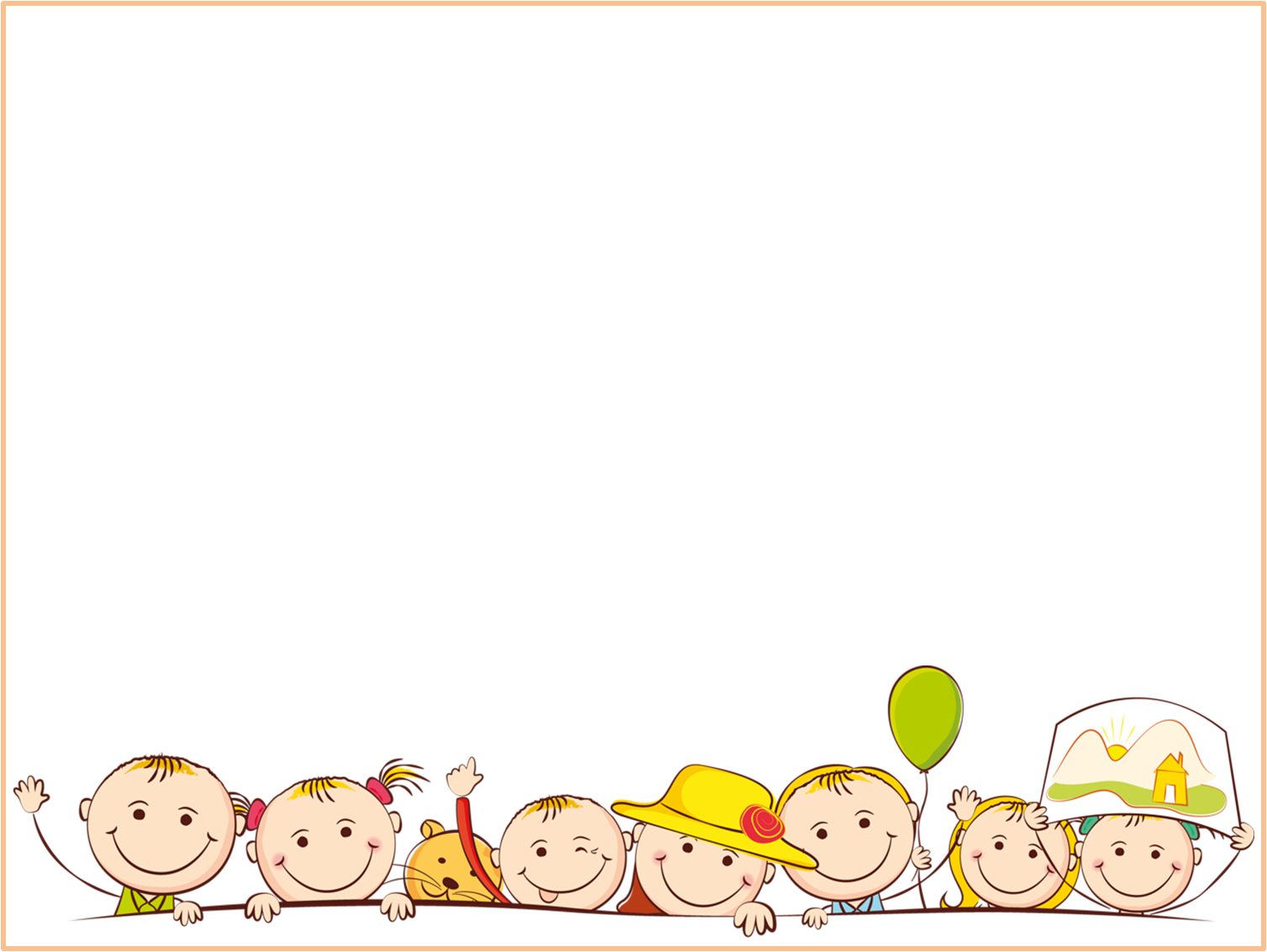 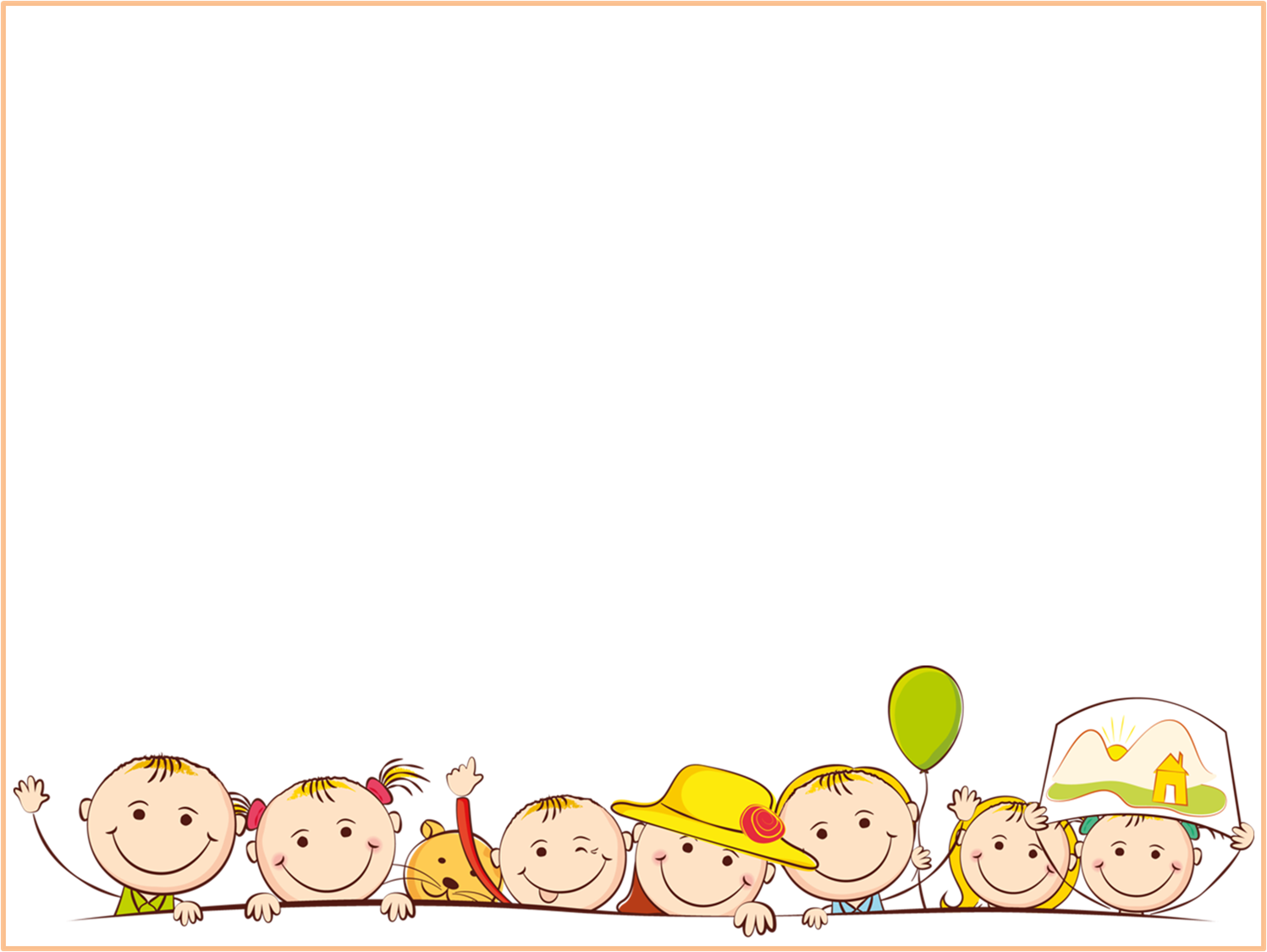 Интересные события из жизни группы
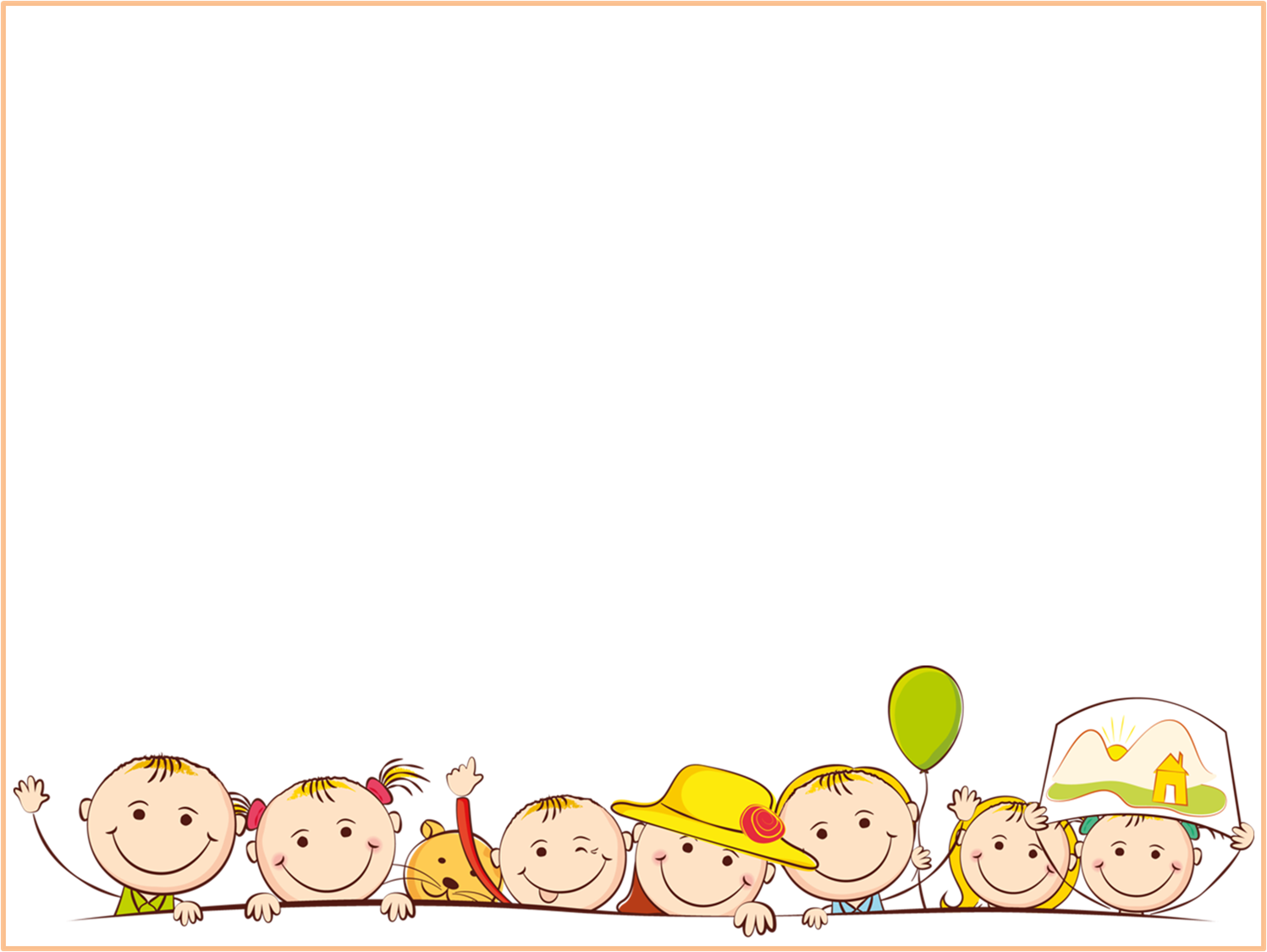 Наши будни и праздники
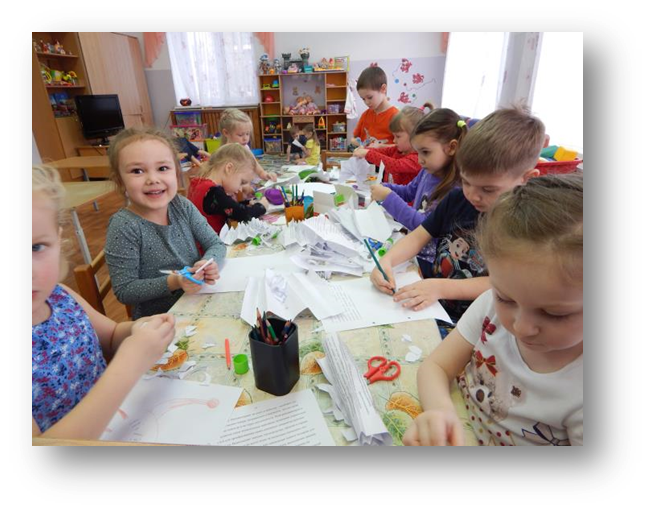 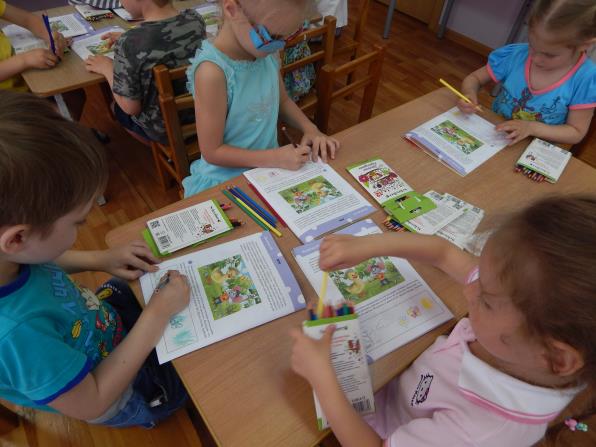 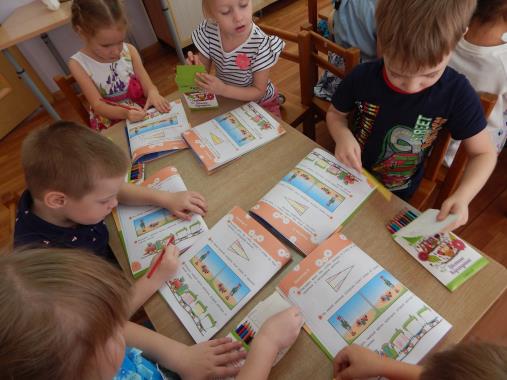 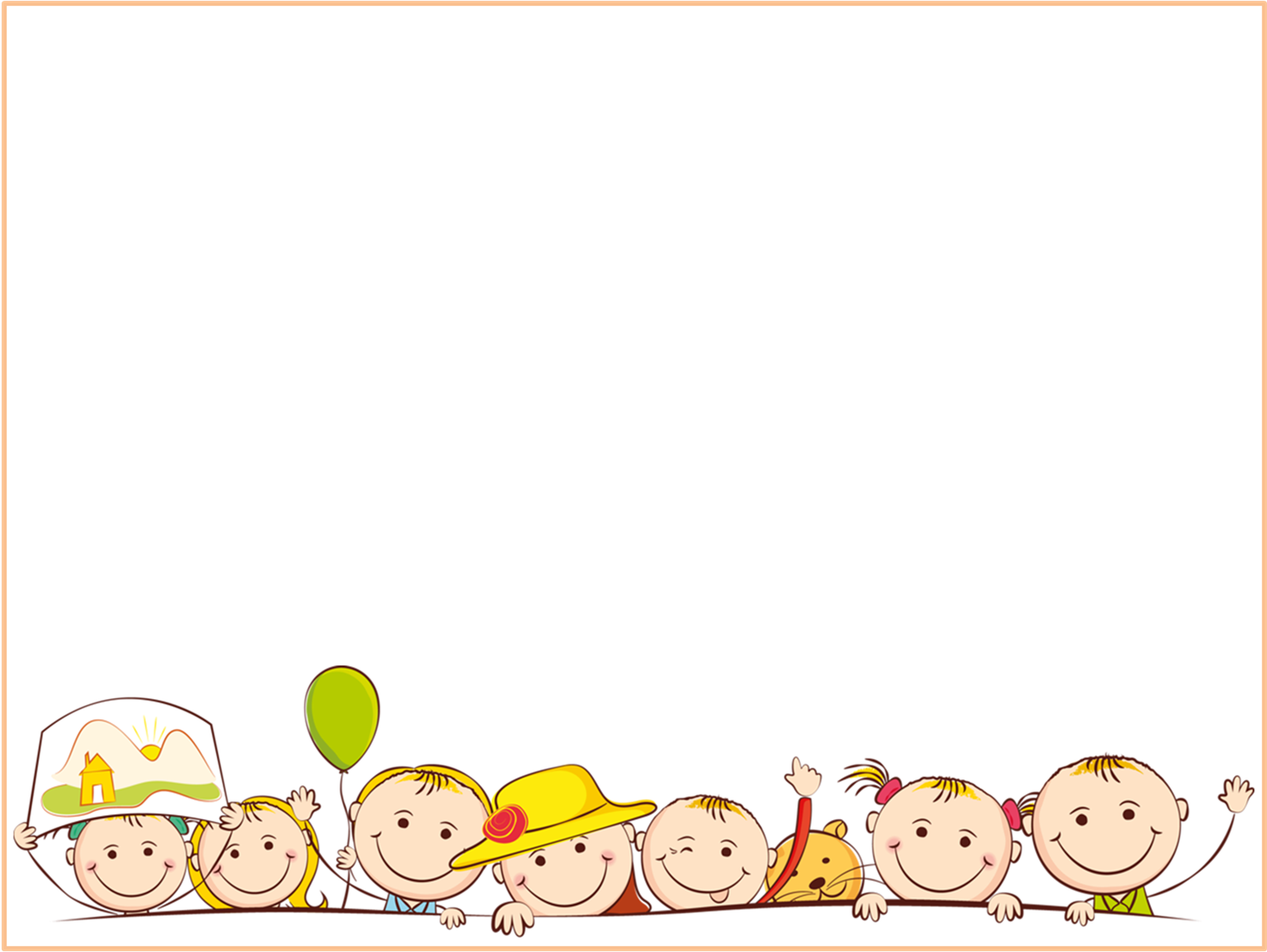 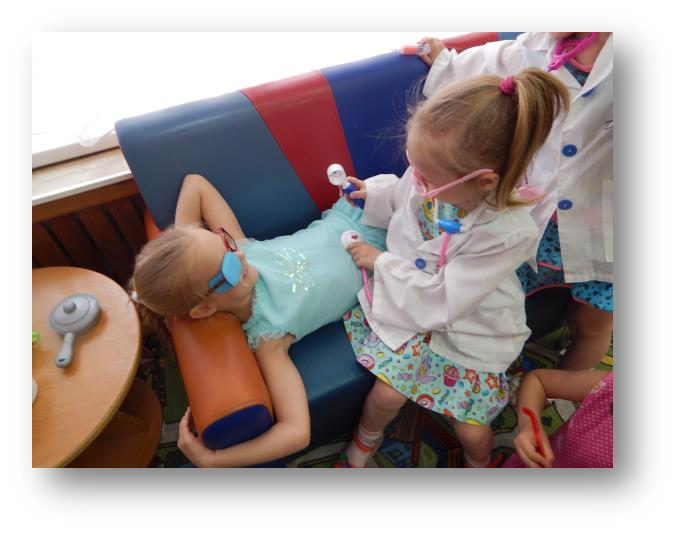 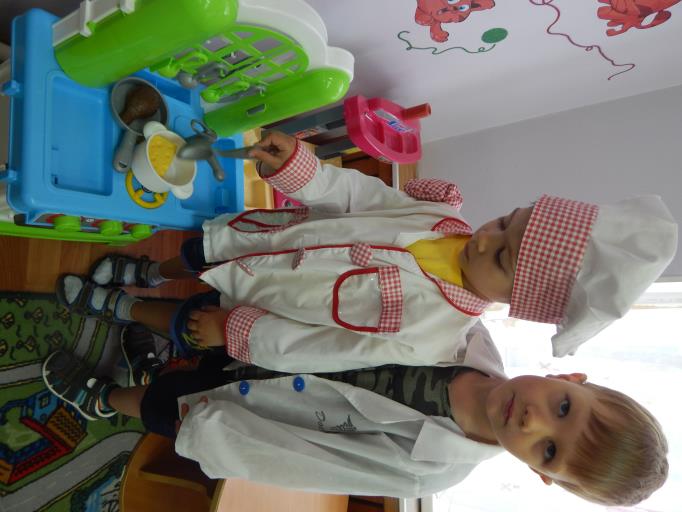 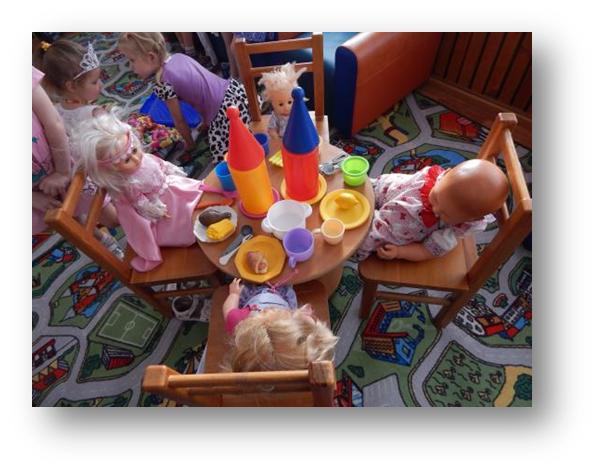 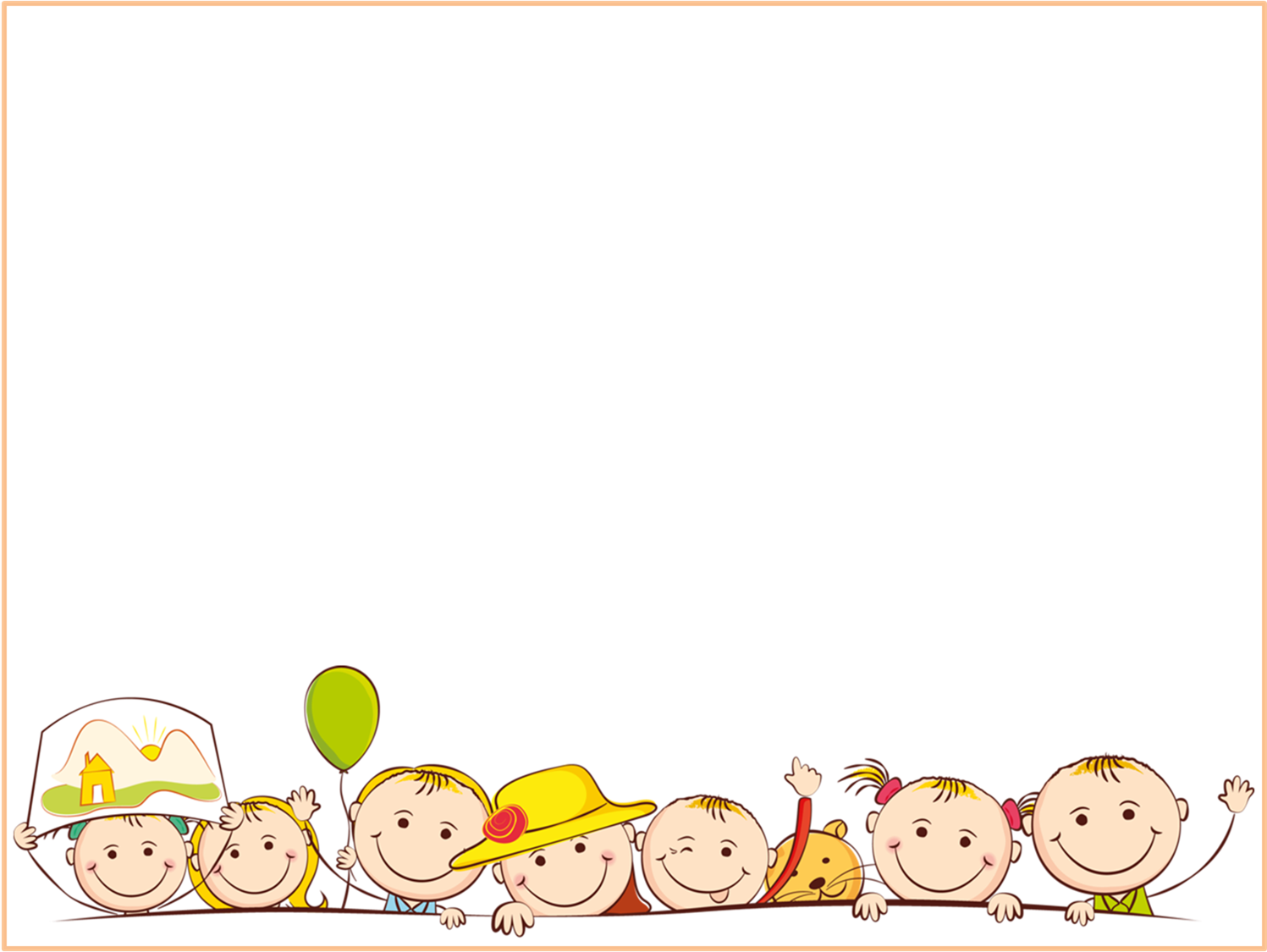 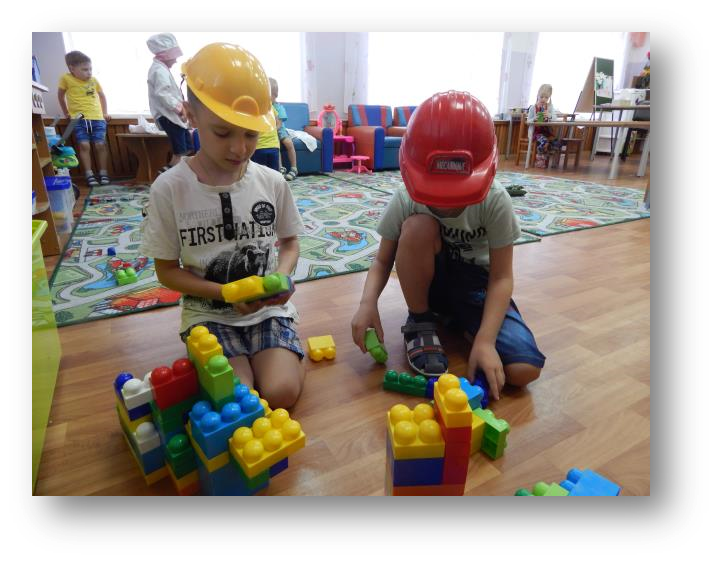 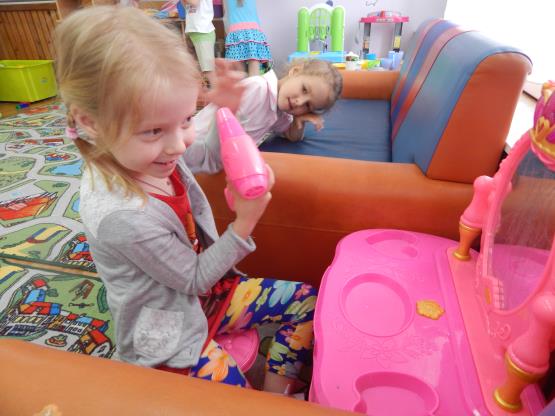 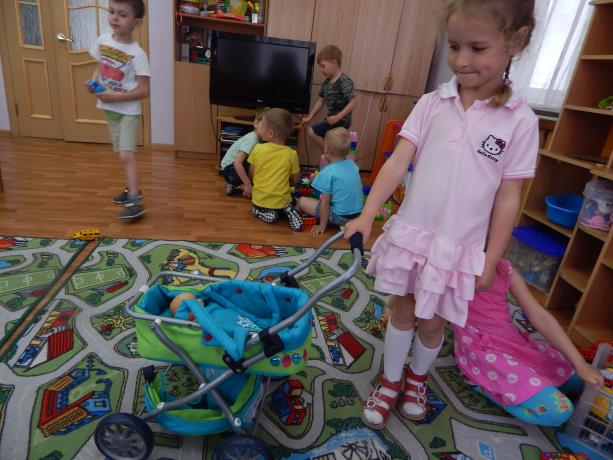 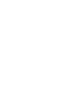 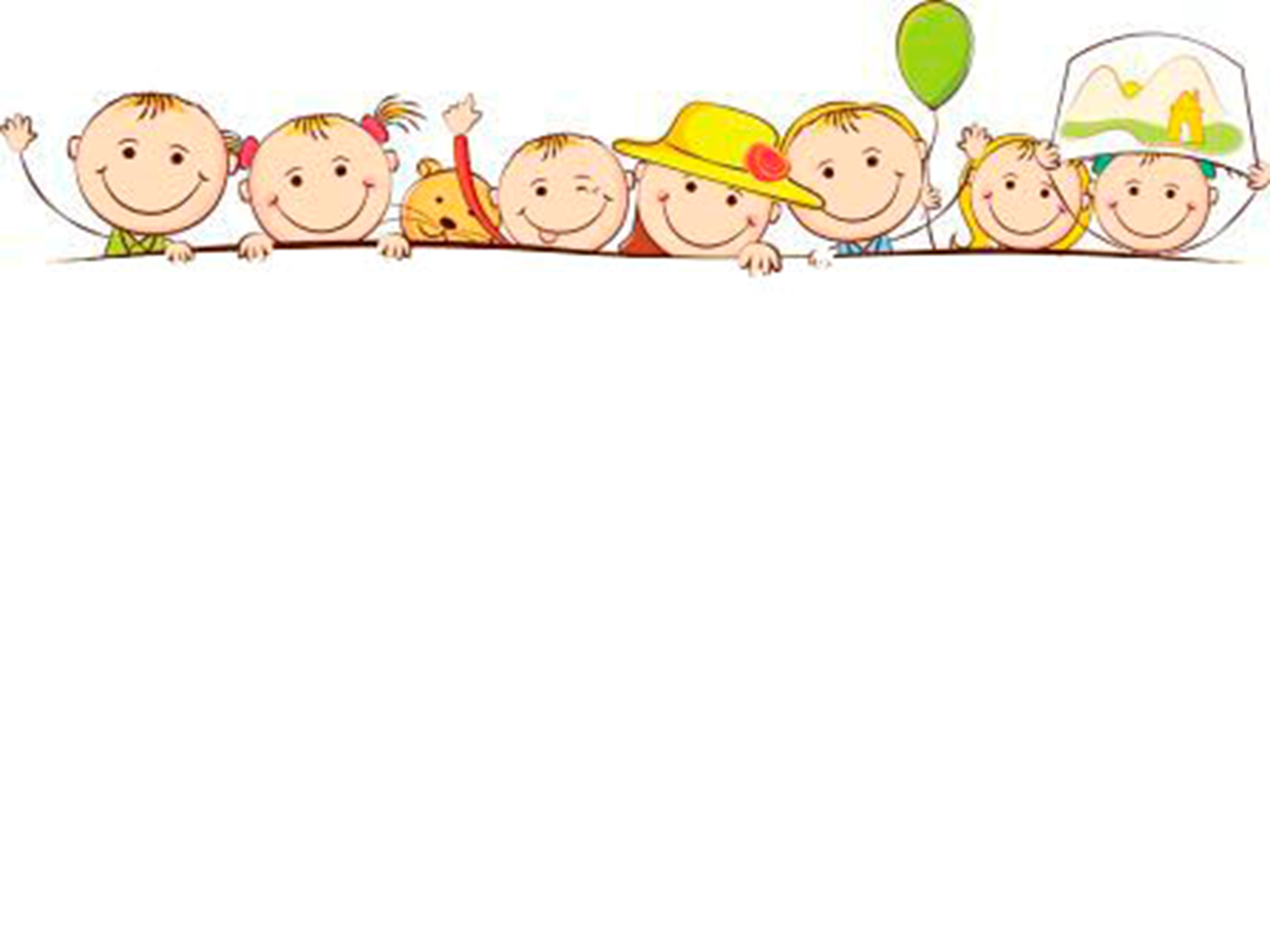 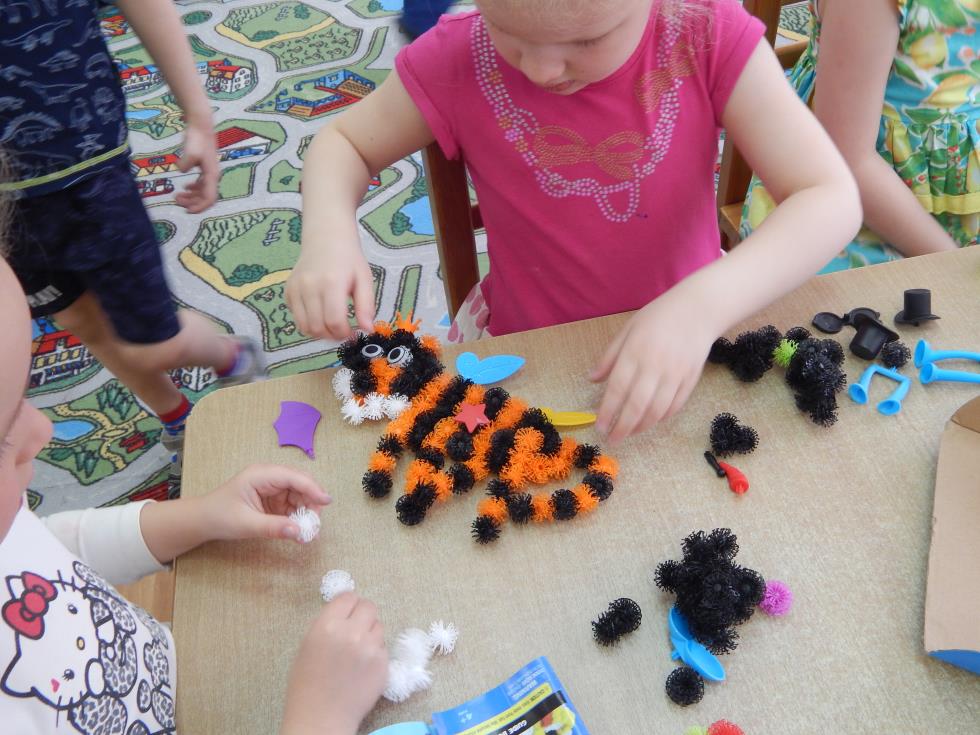 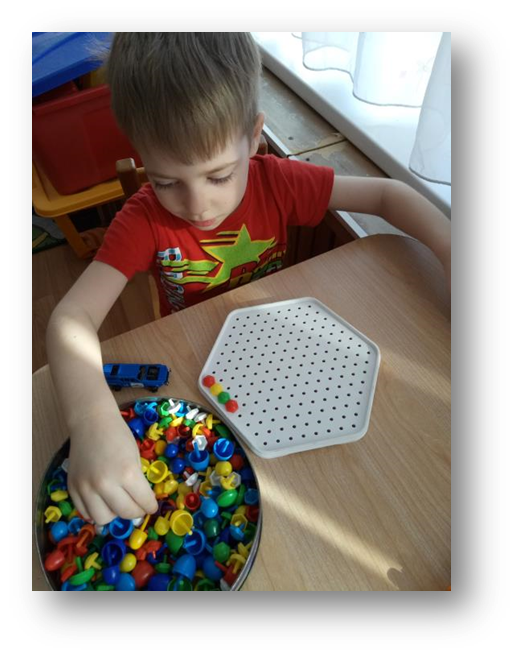 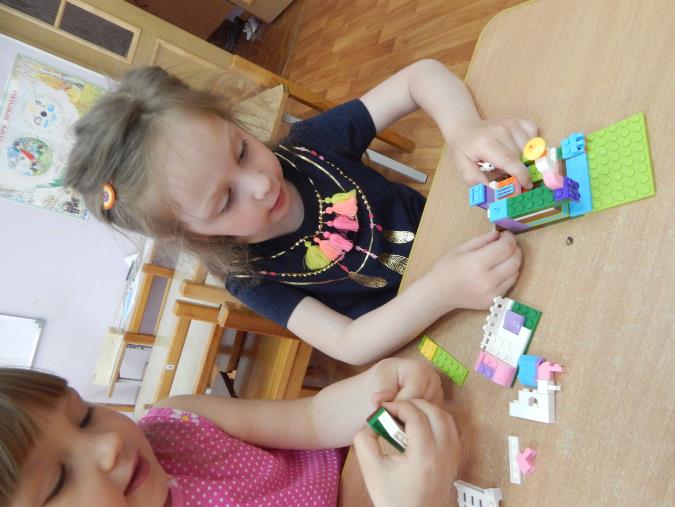 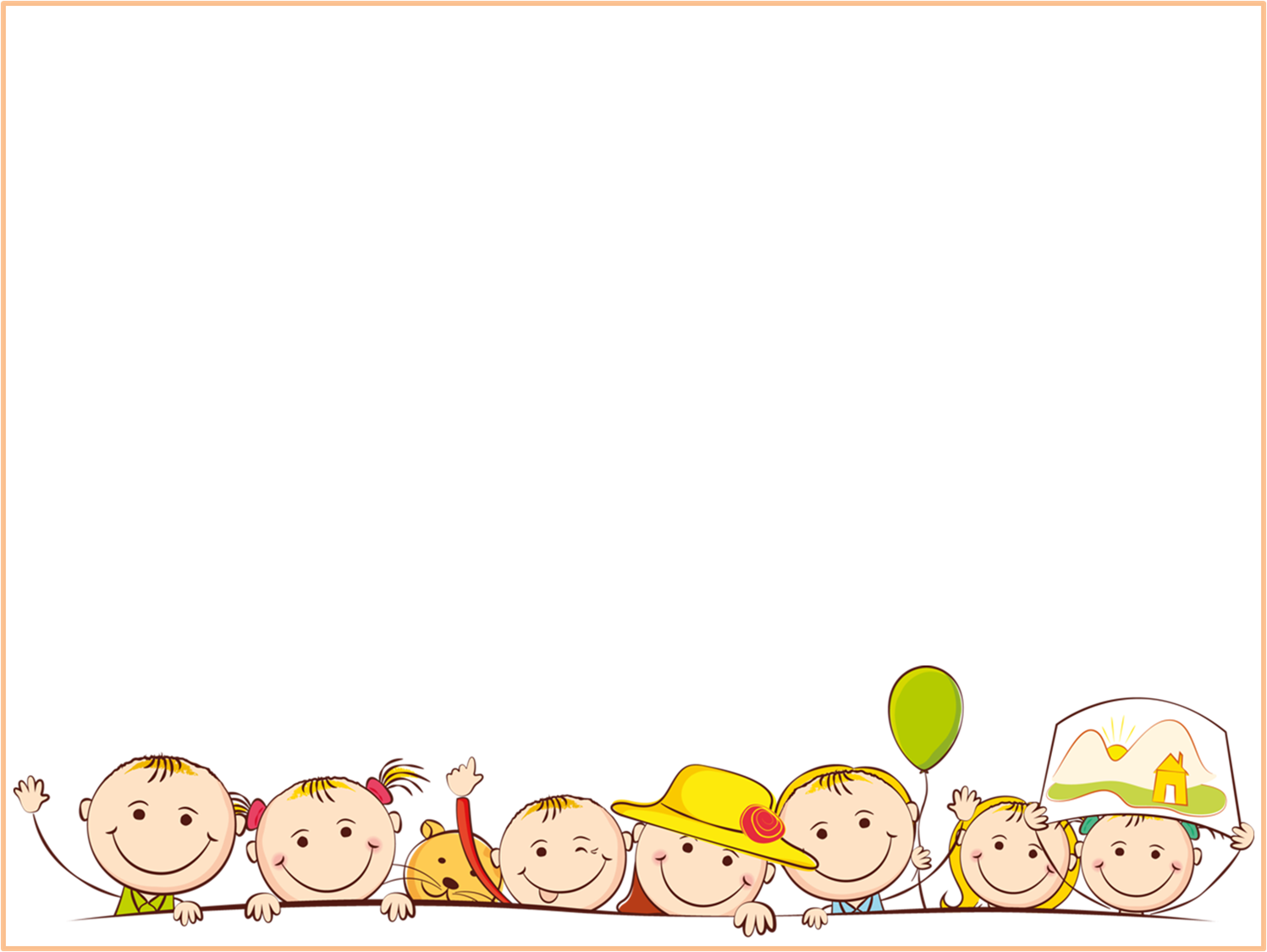 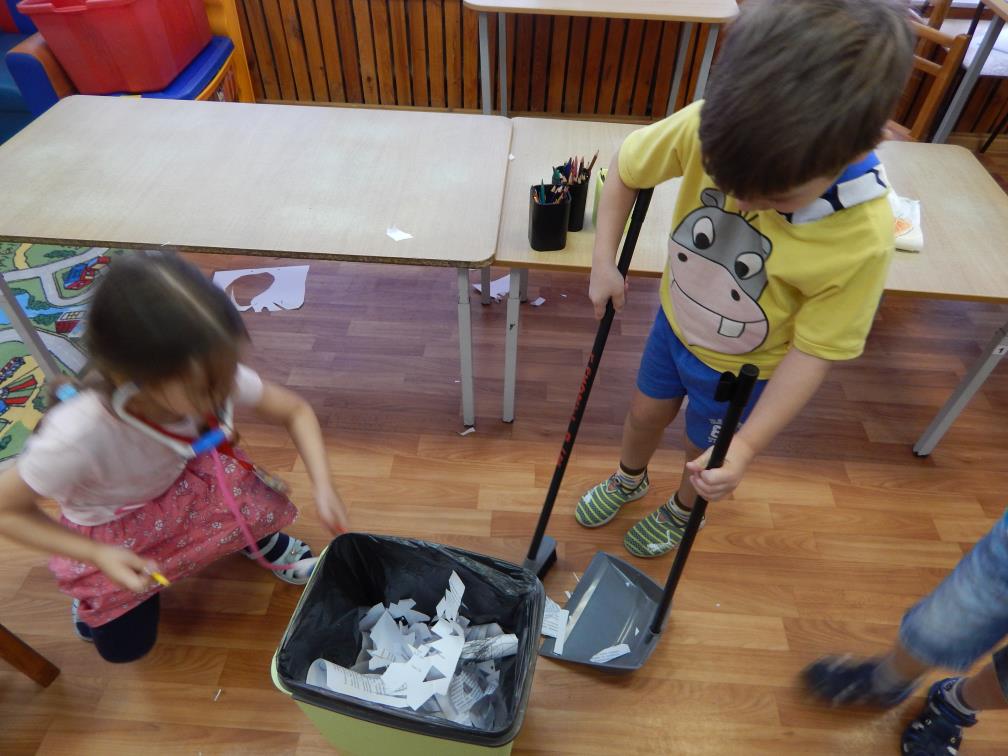 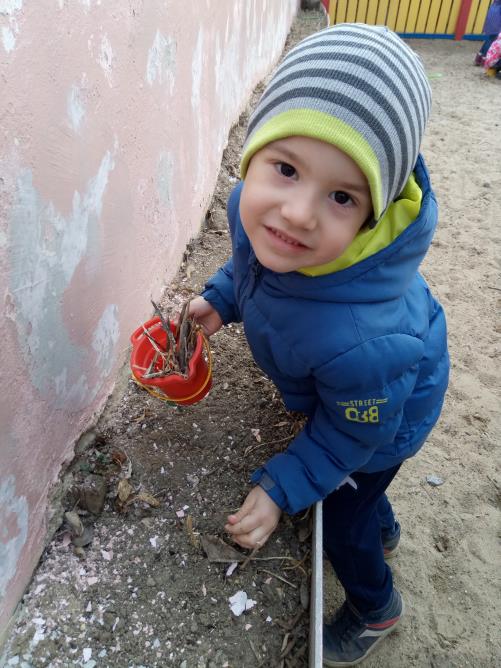 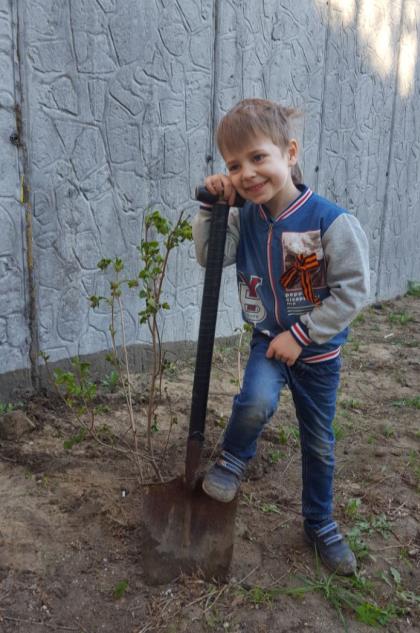 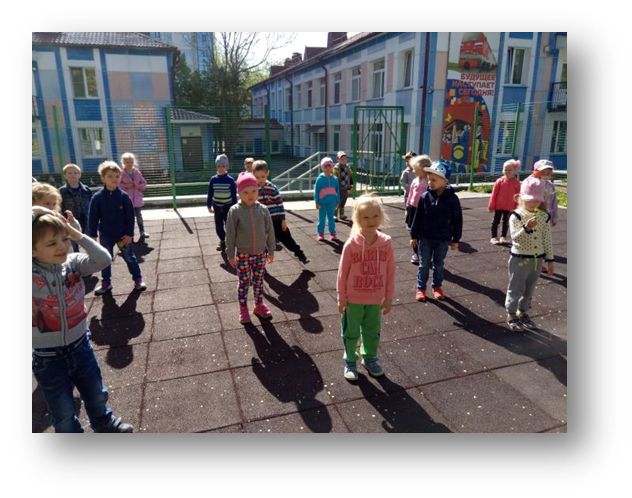 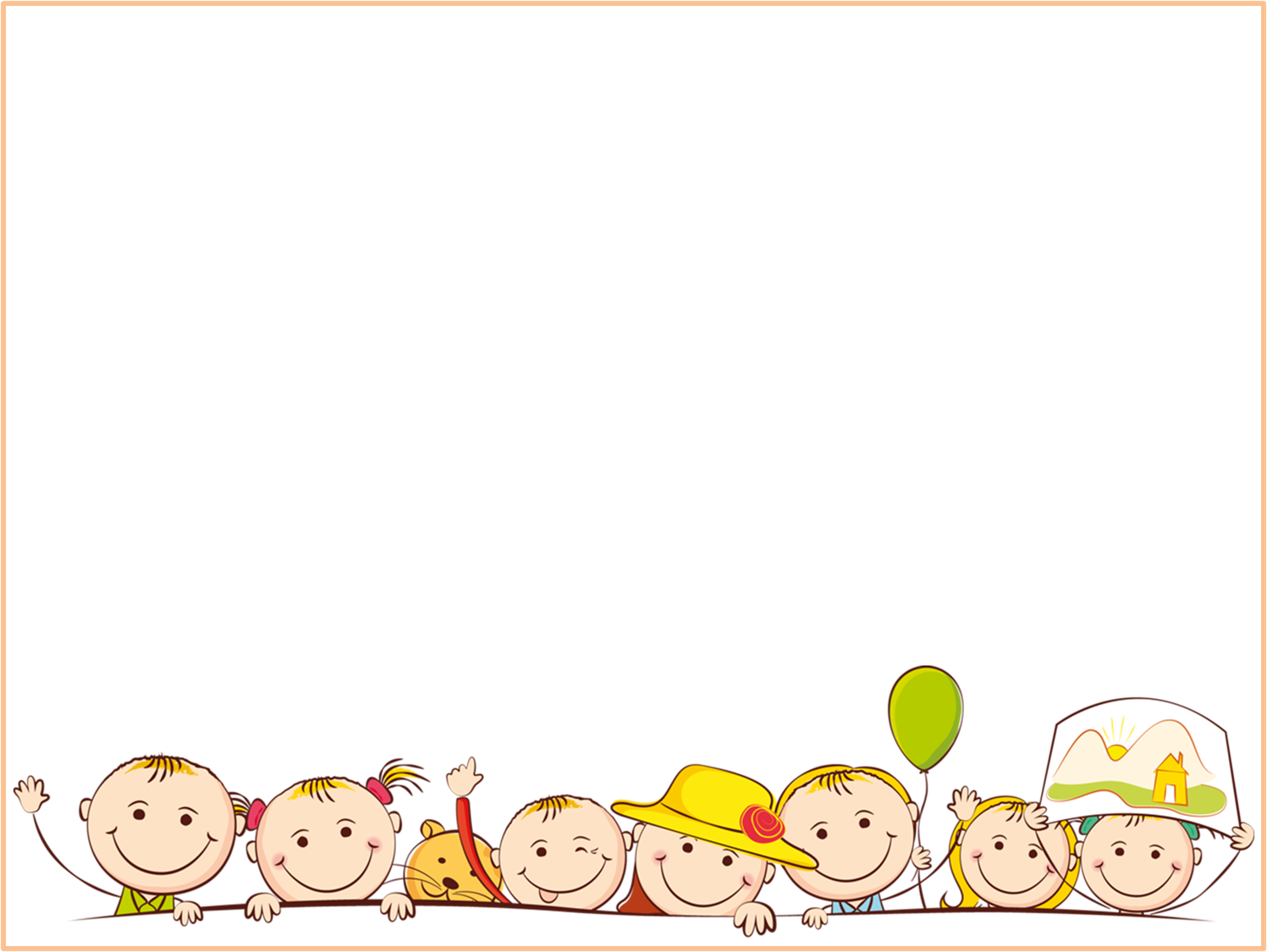 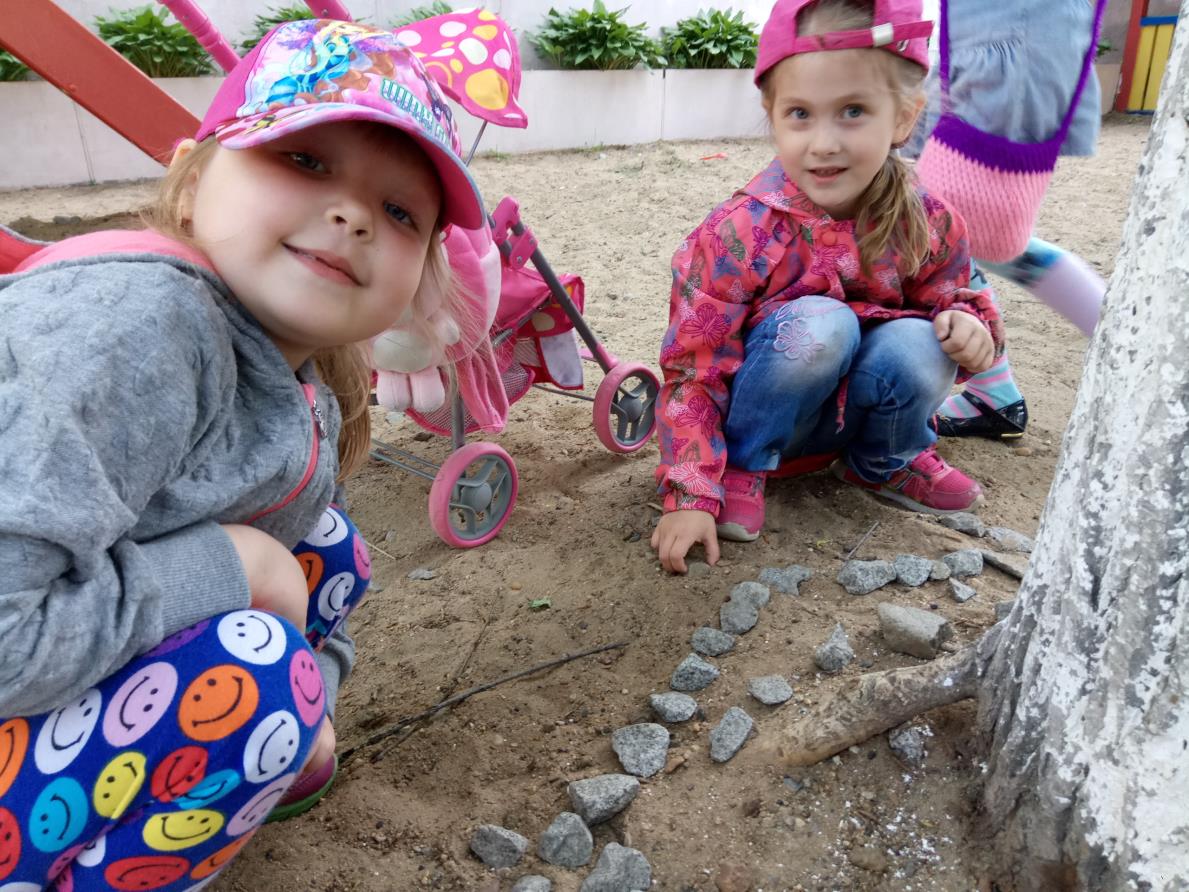 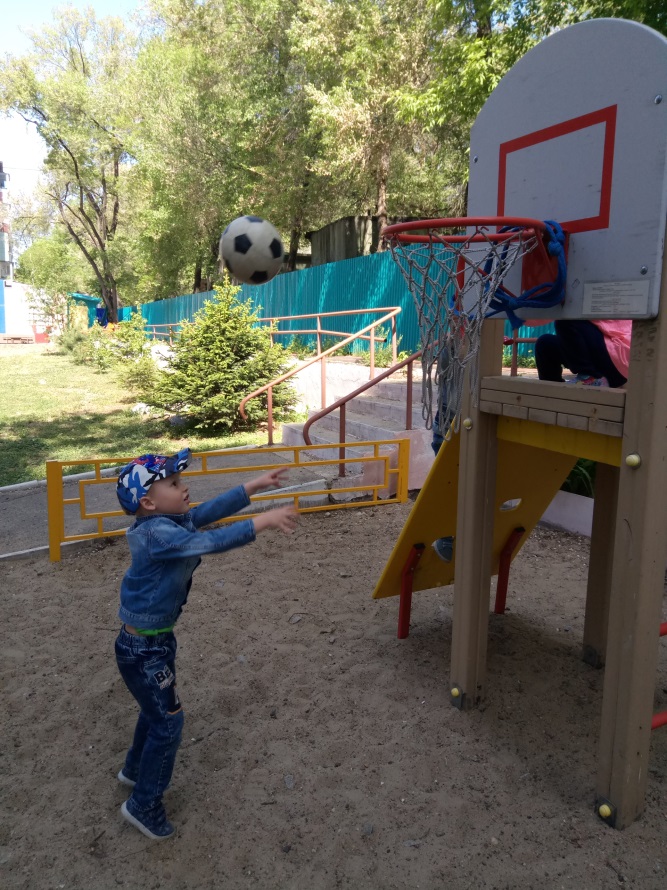 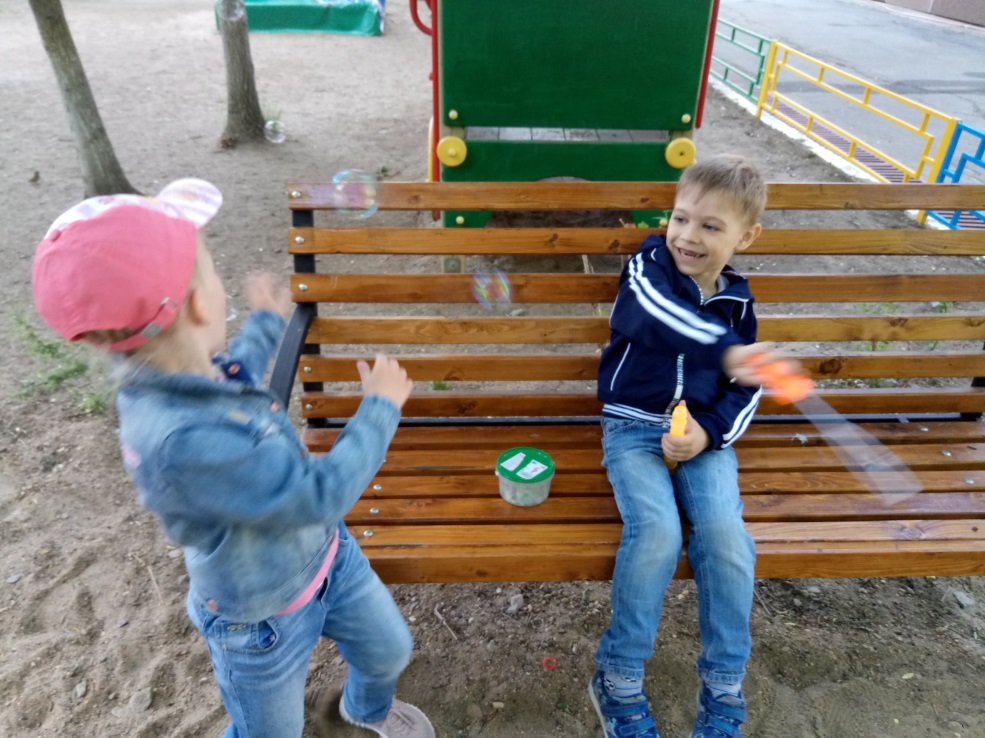 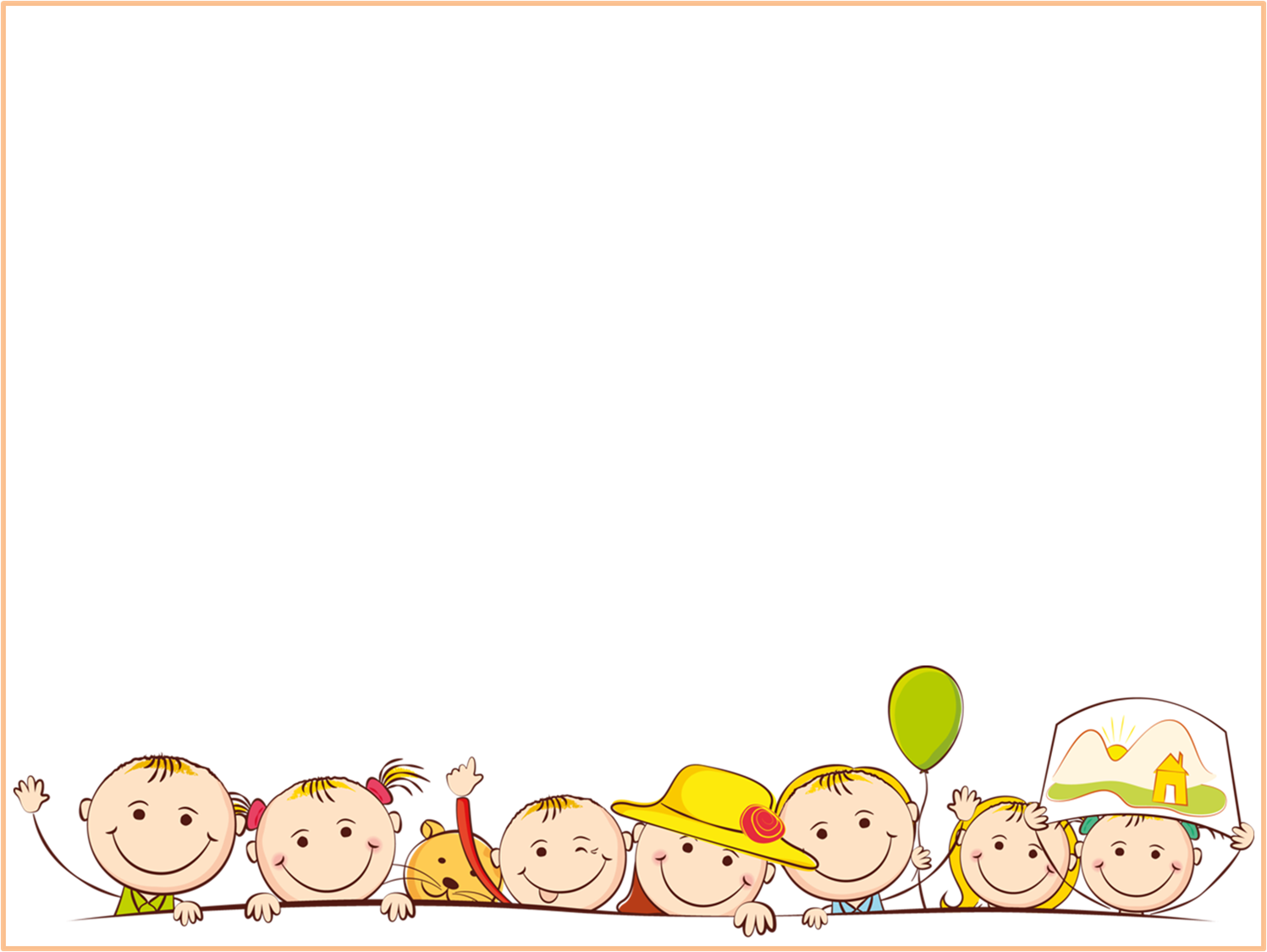 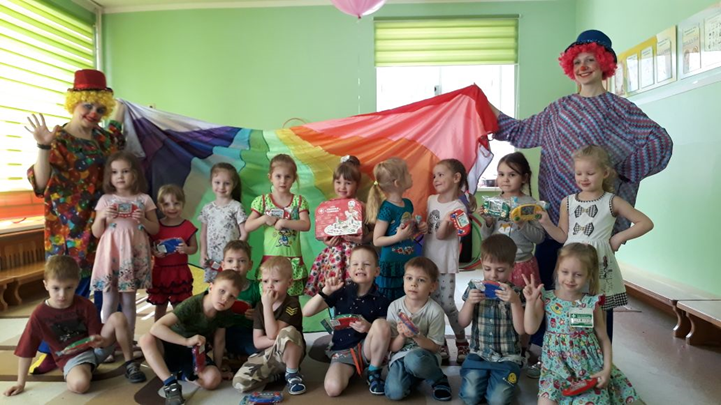 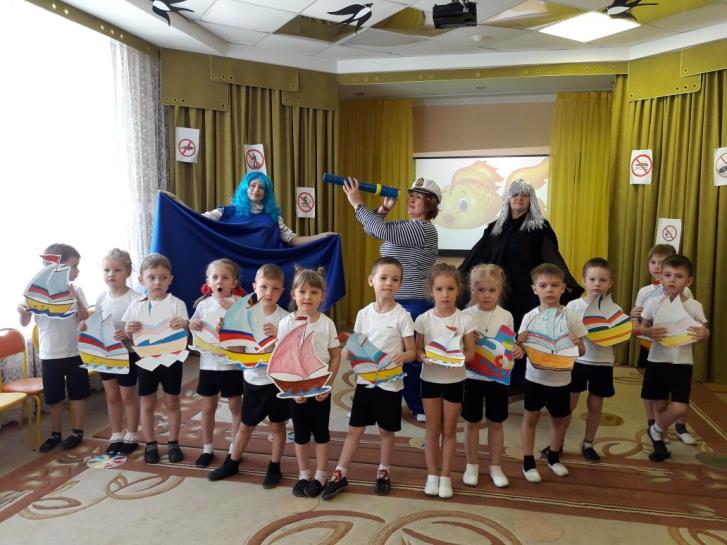 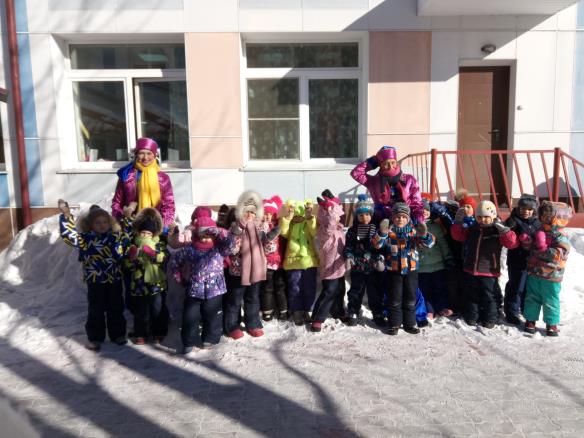 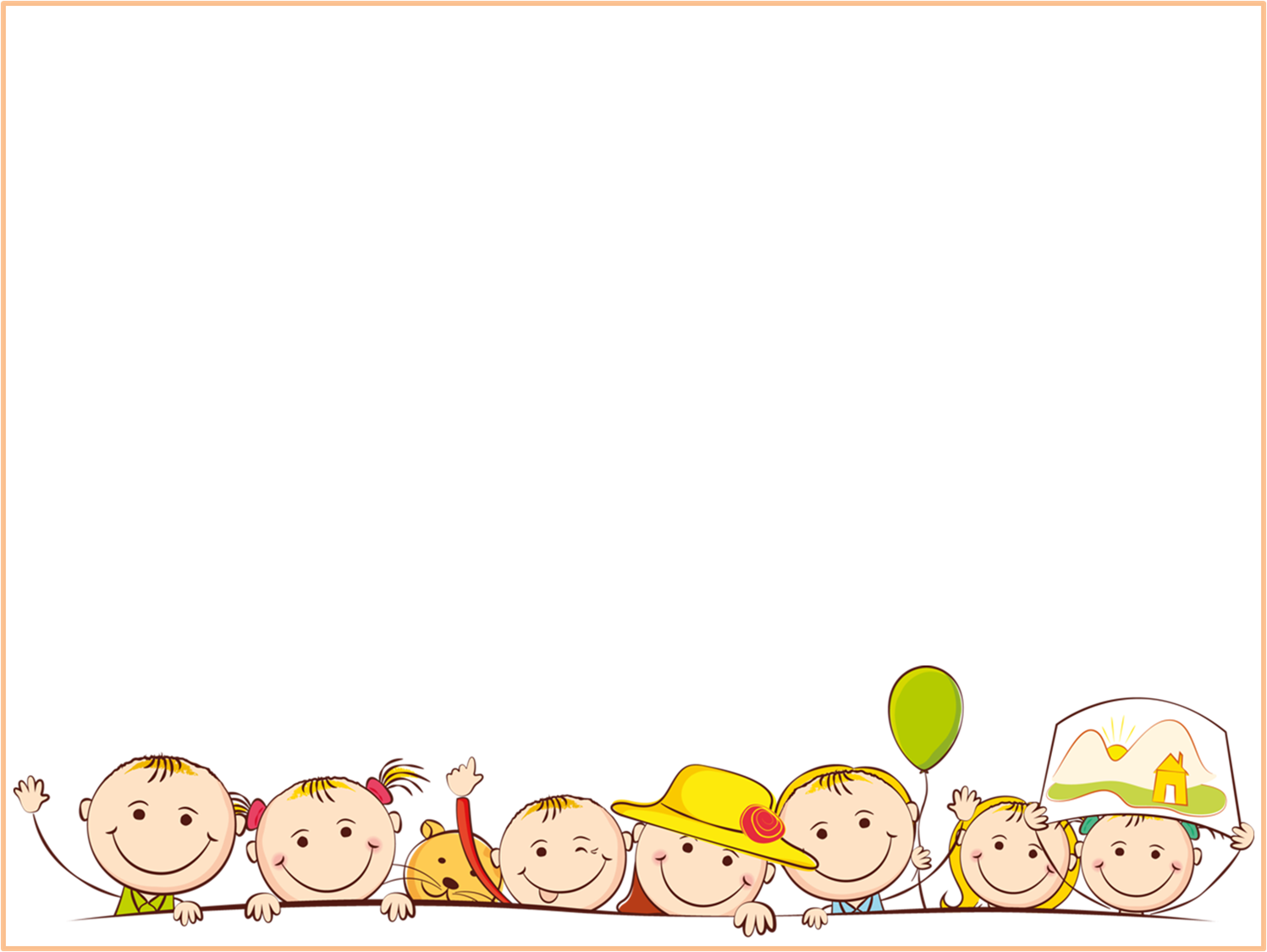 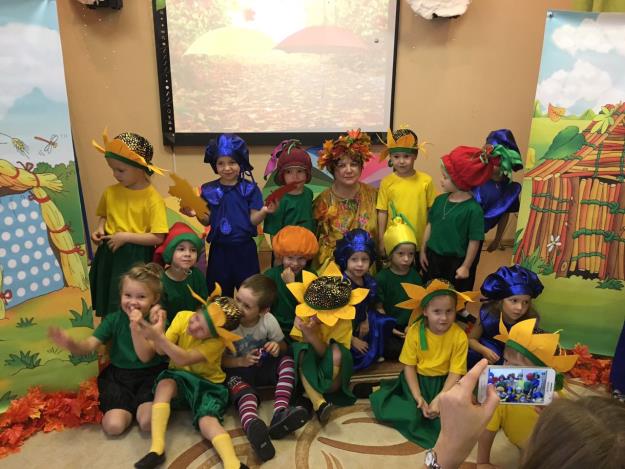 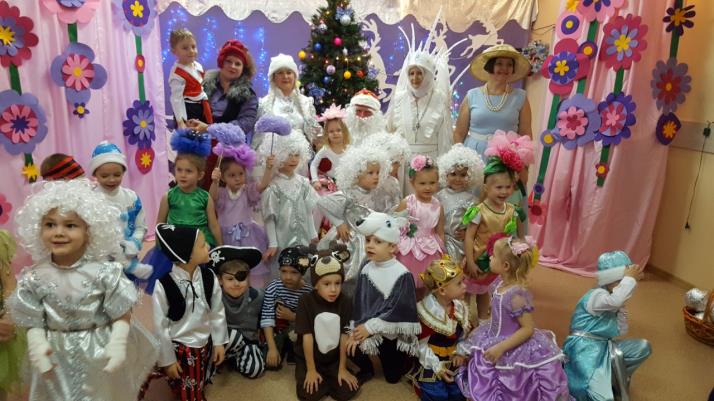 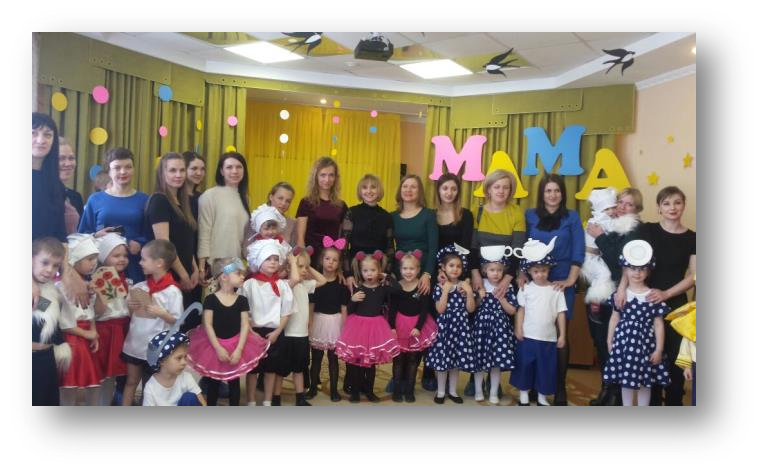 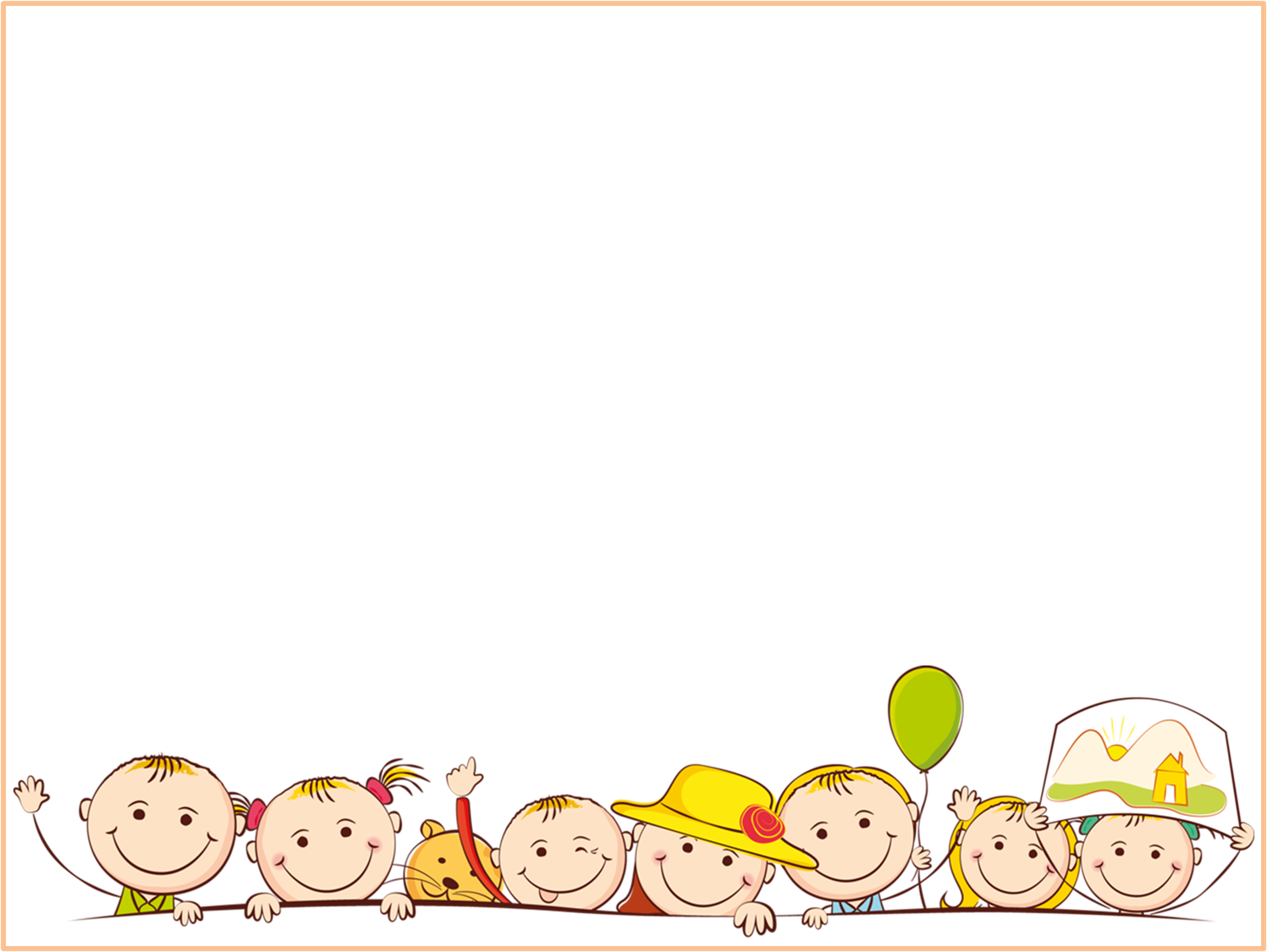 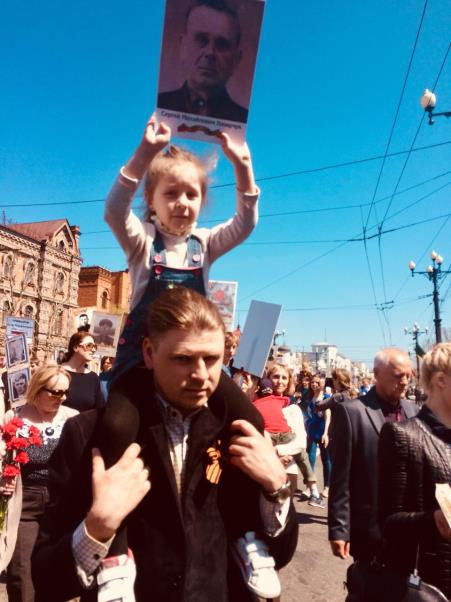 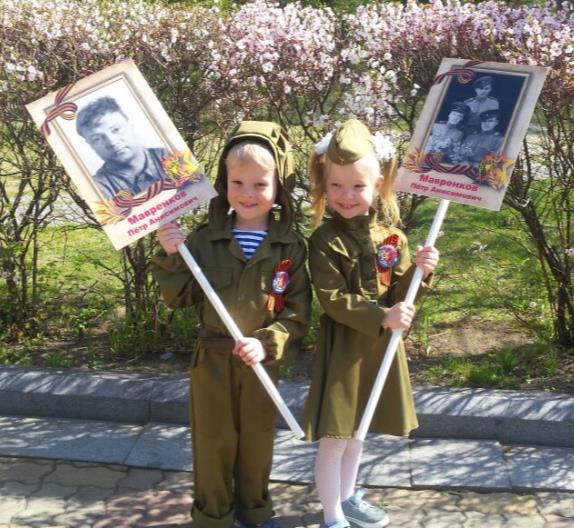 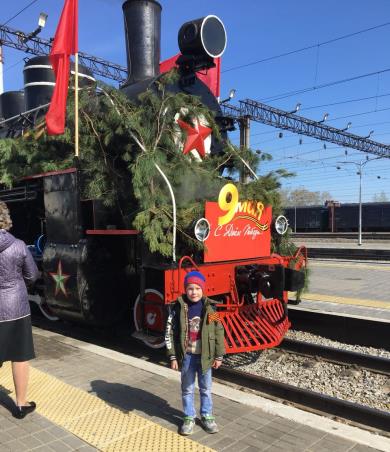 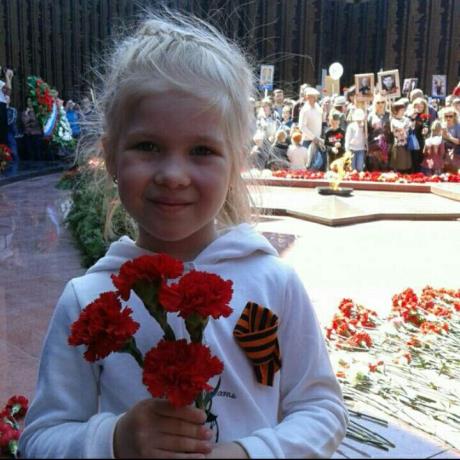 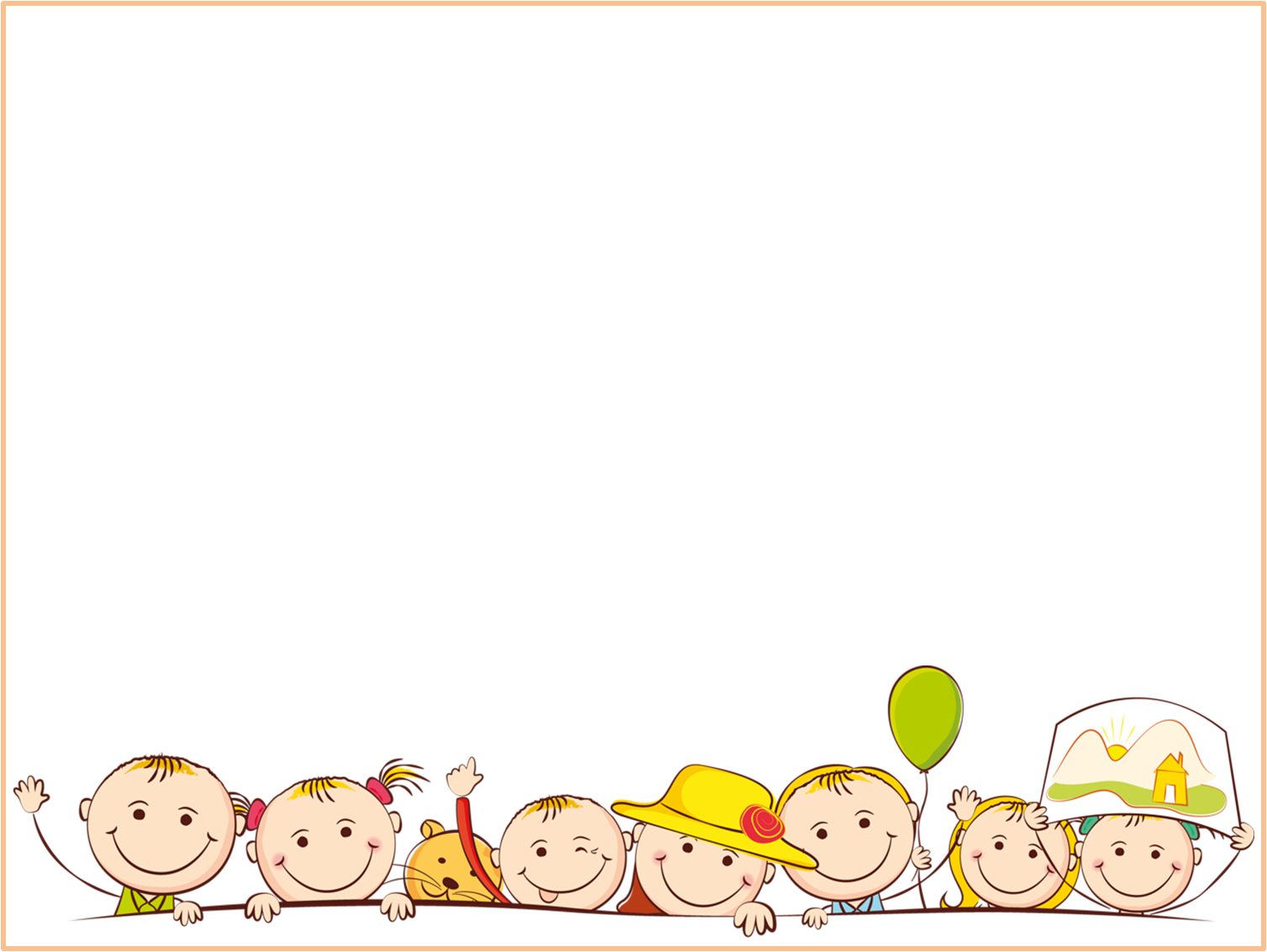 Творчество
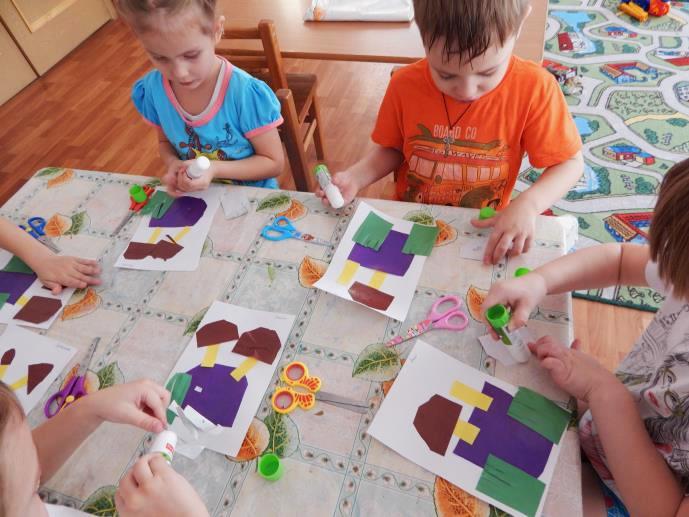 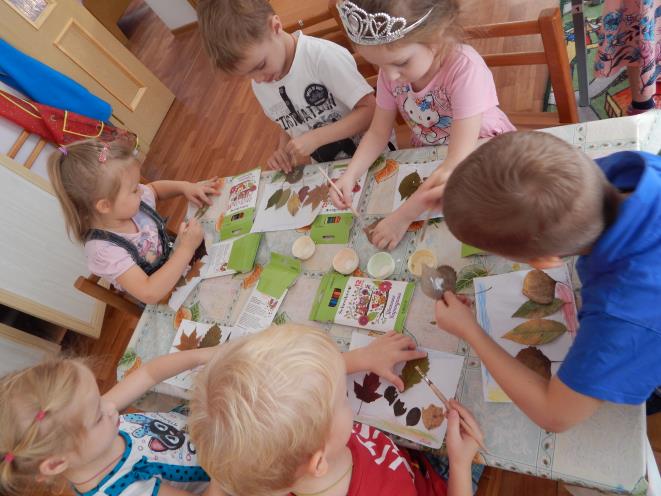 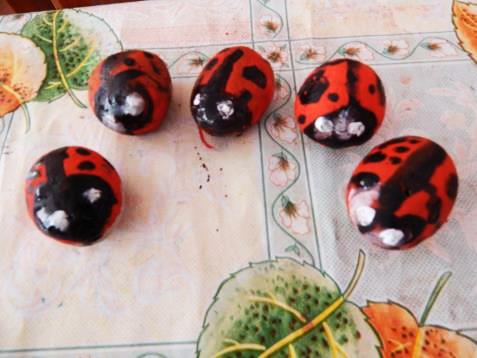 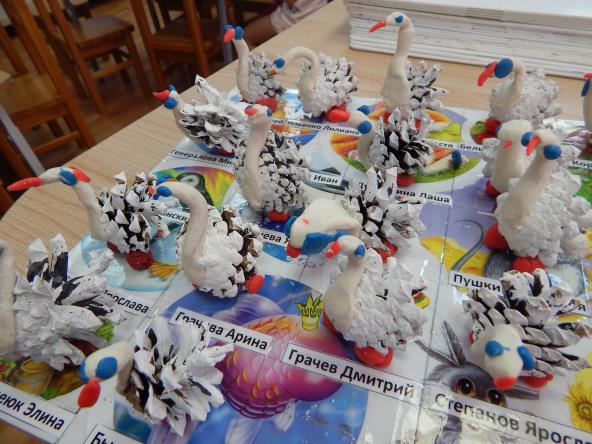 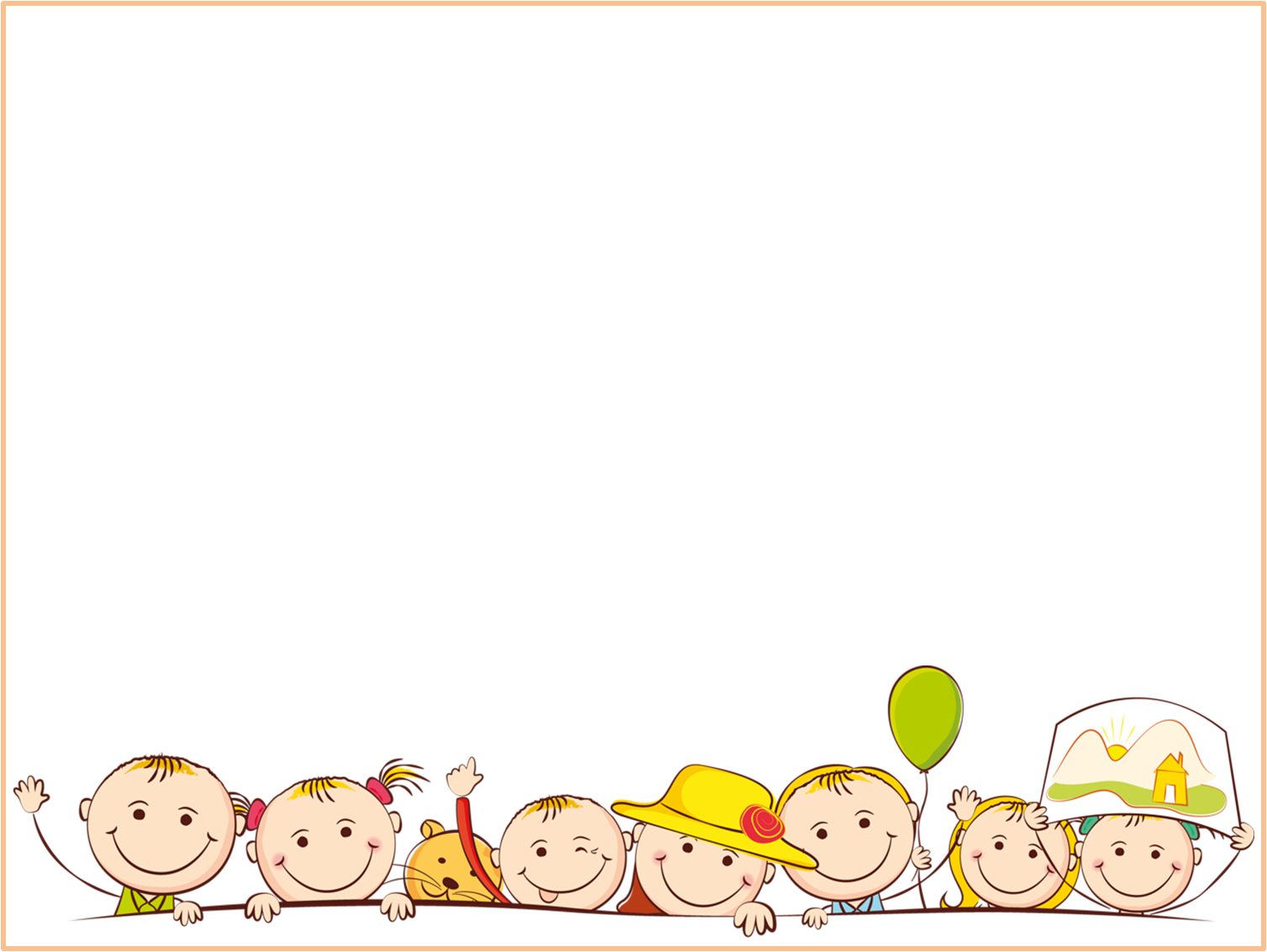 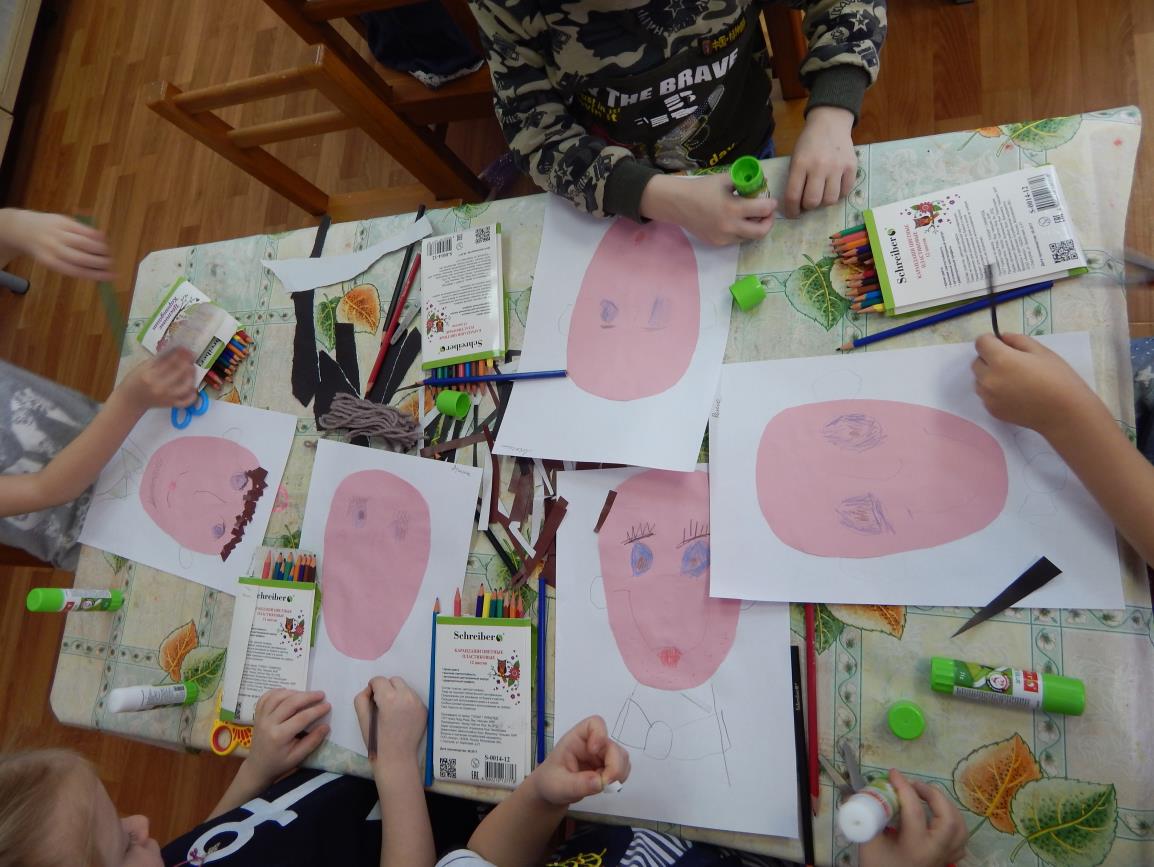 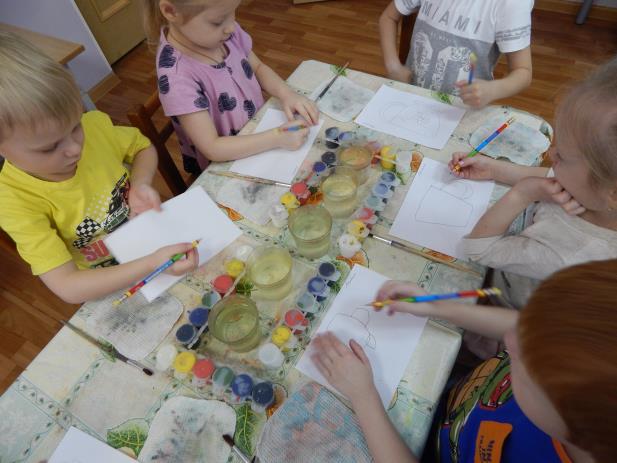 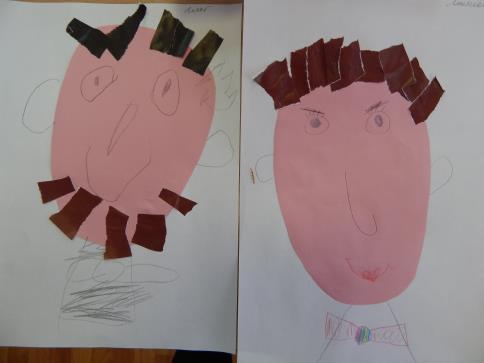 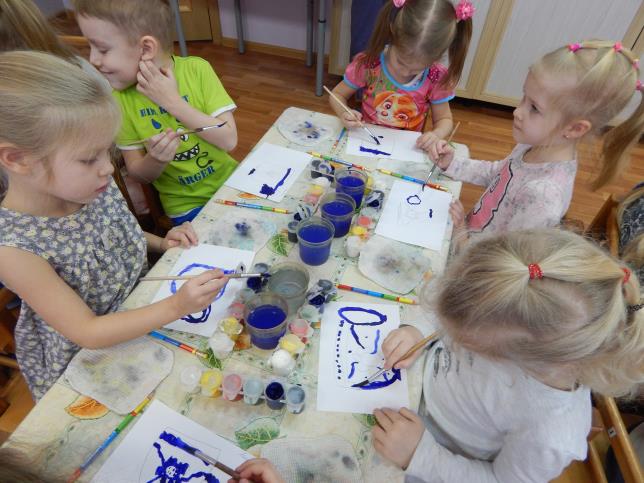 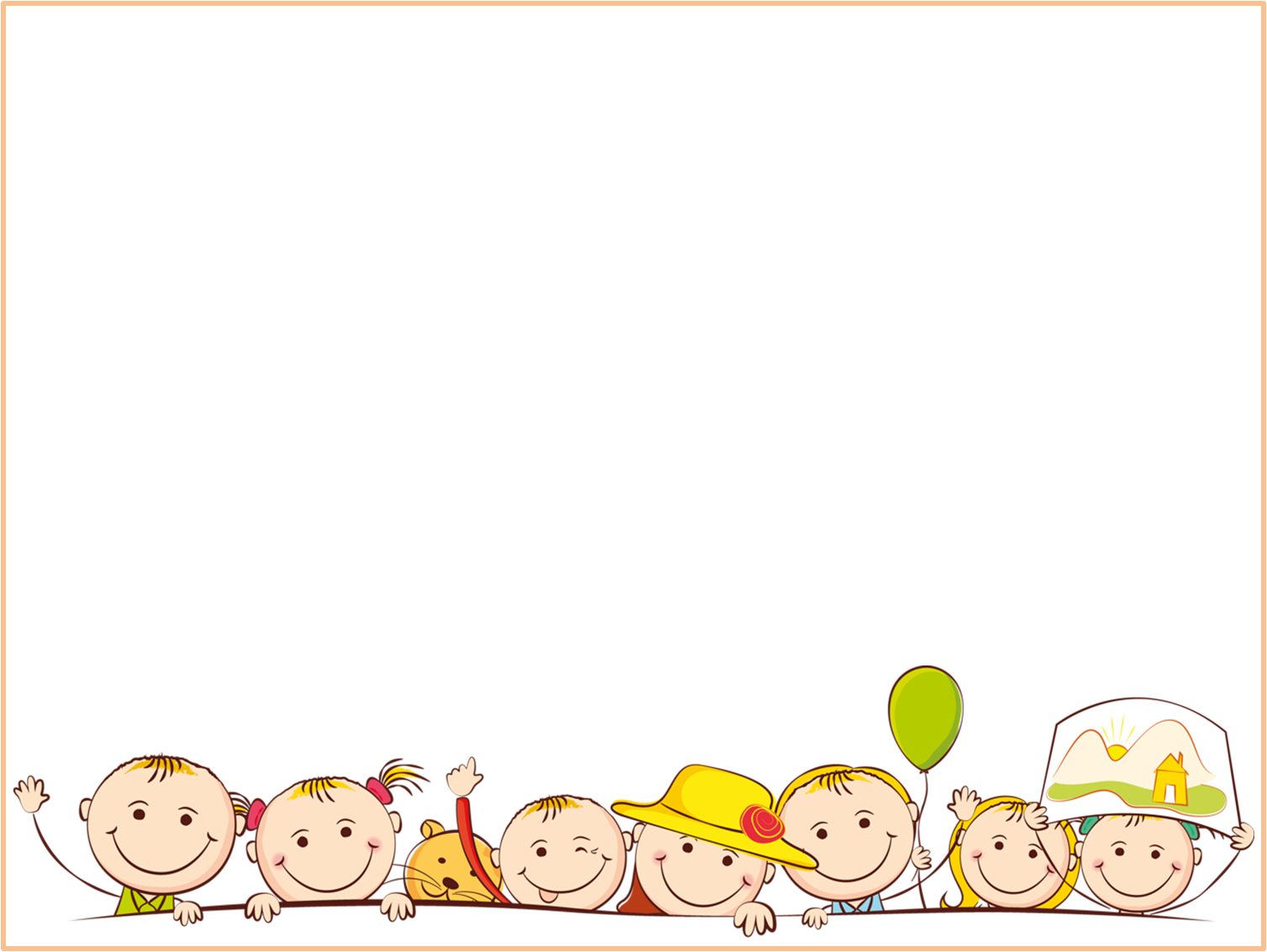 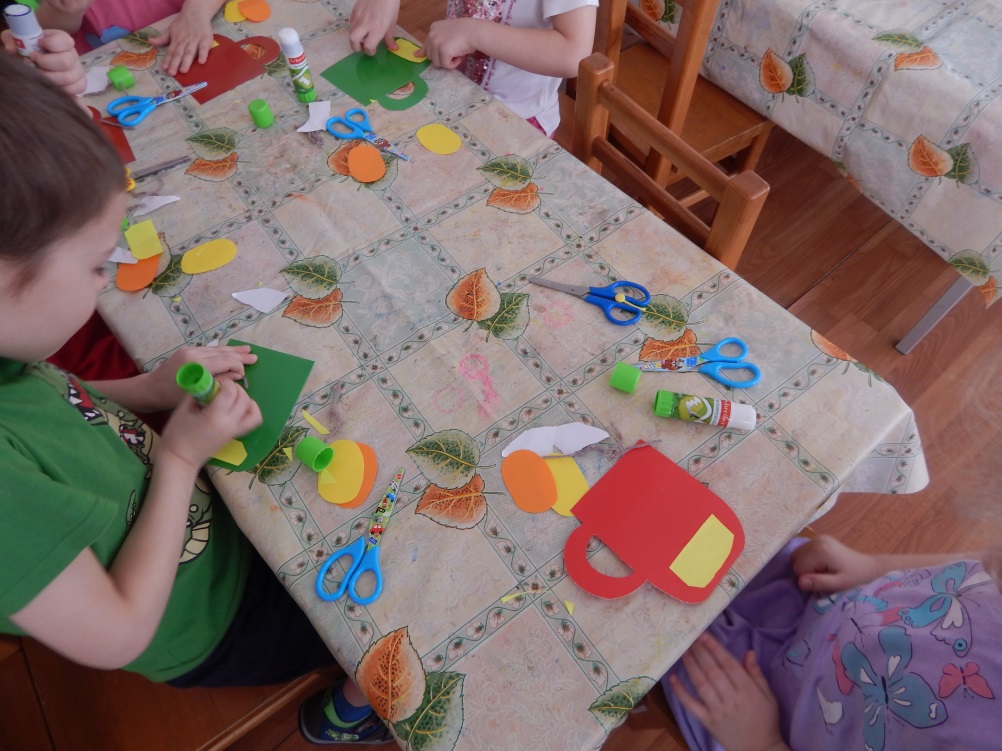 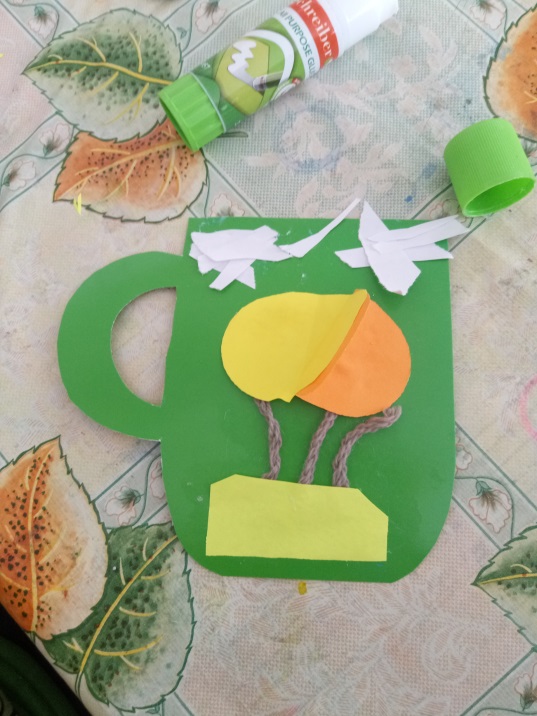 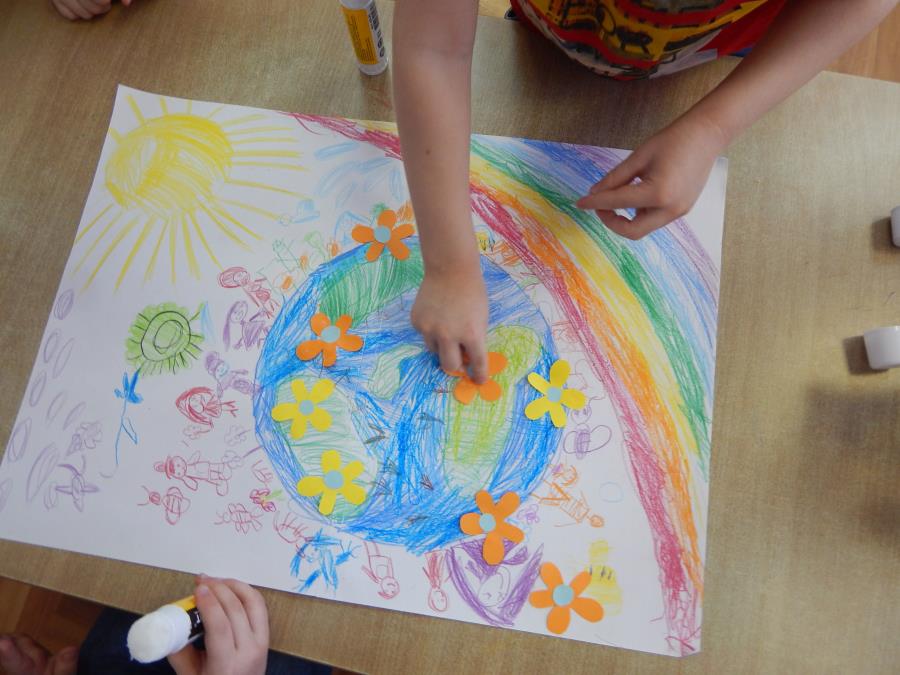 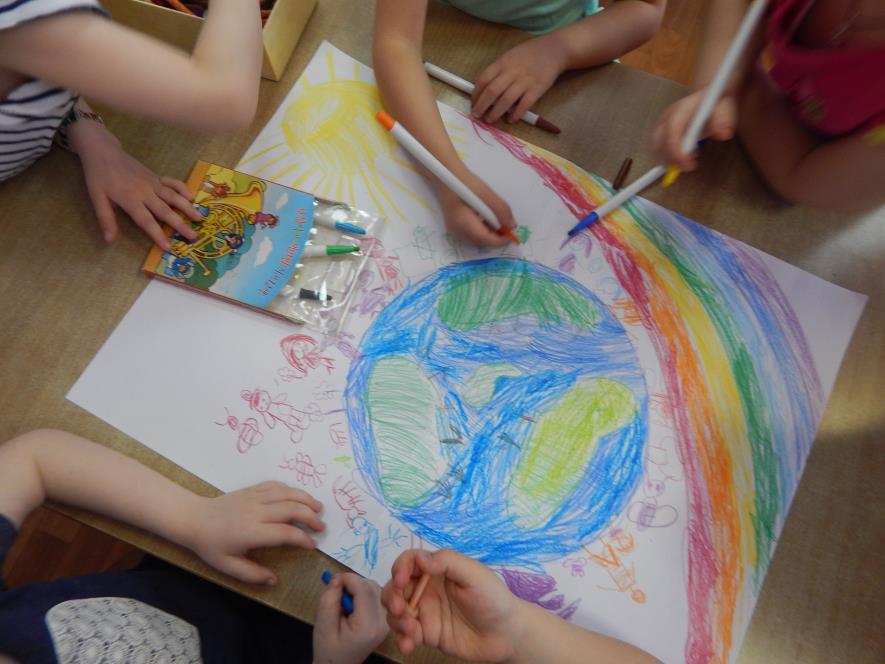 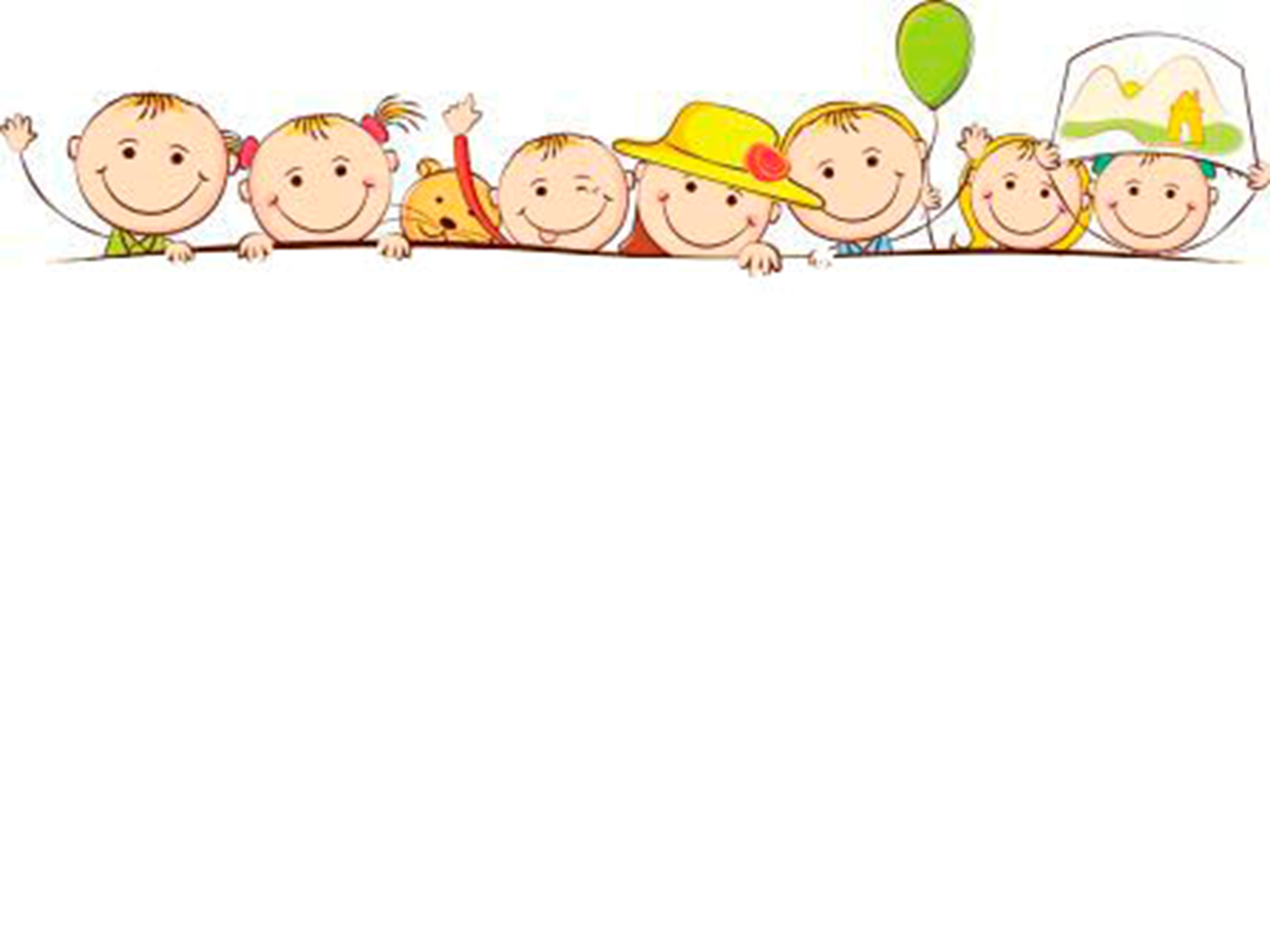 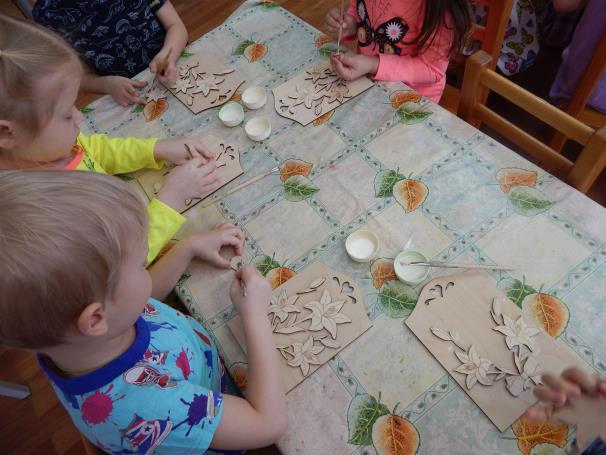 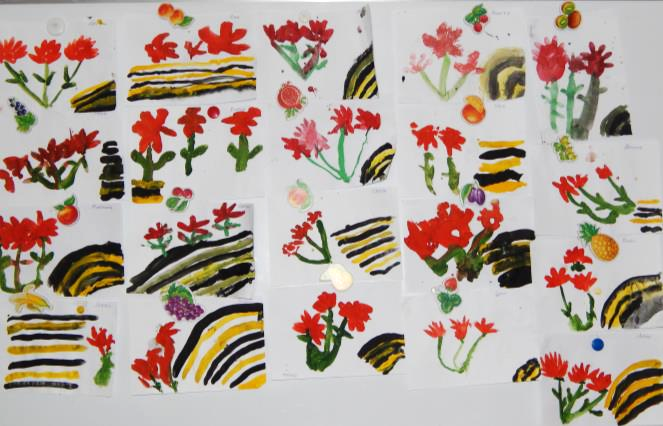 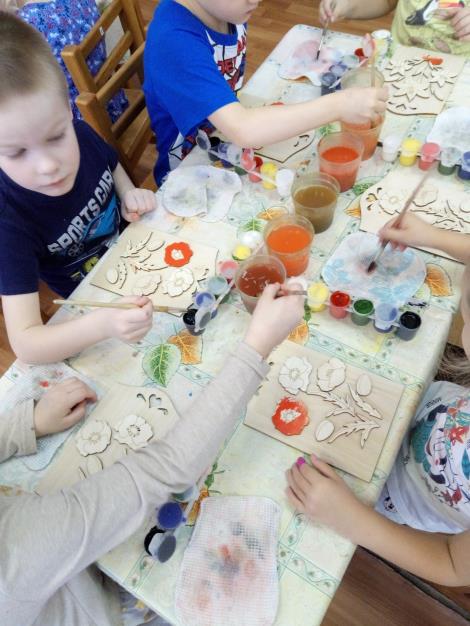 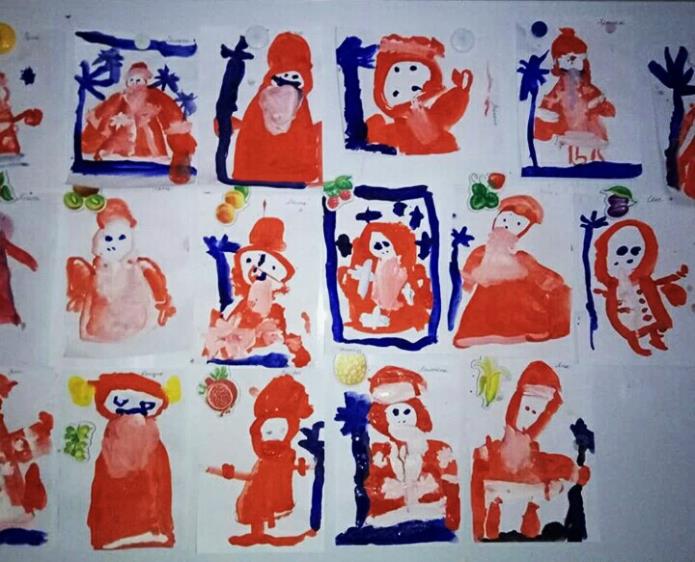 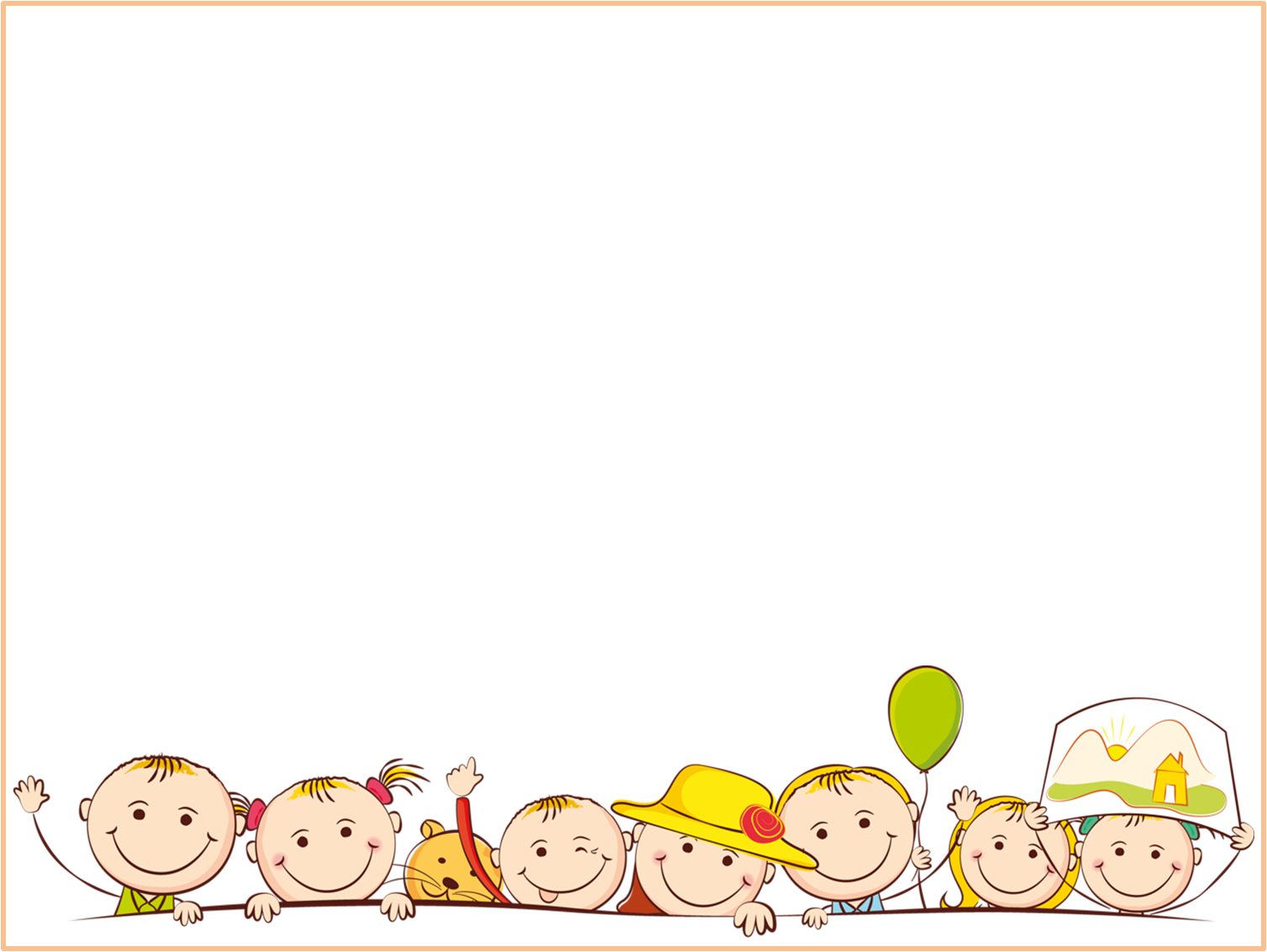 Спасибо за внимание